Nuclear collective behaviors
PHENIICS doctoral school lectures
Scales in nuclear phenomenology
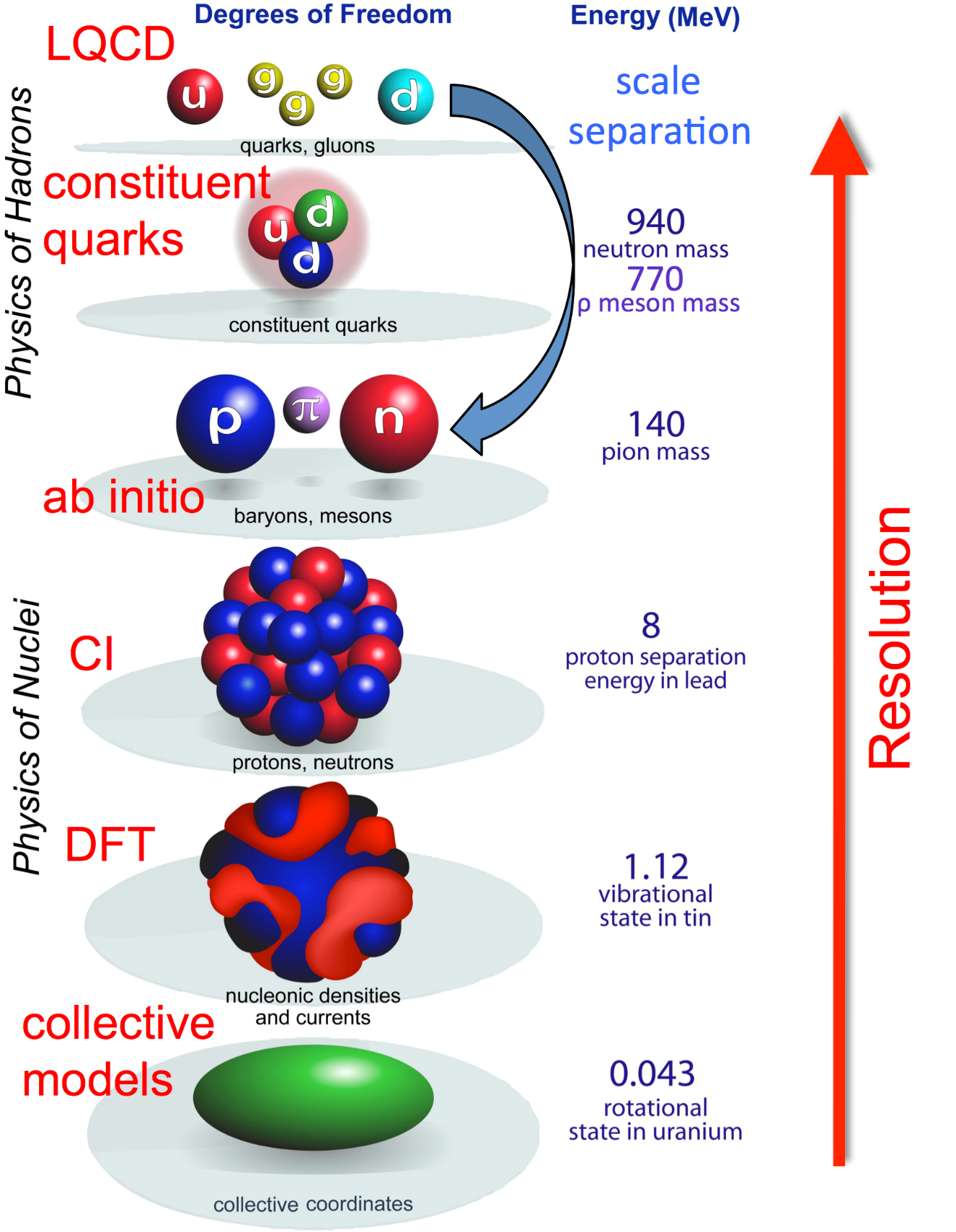 Nuclei are mesoscopic self-bound systems
Too small for statistical description (individual excitations)
Too large for individual treatment (collective motion)

Superposition of single-particle motion with many-particle excitations
Difficult to give unified model successfully incorporating the two effects
Not directly observable distinction between the two

Focus today on « collectivity » in spectroscopy
Deformation, rotations, vibrations, clustering
Only mentioned: fission, alpha emission, etc.
Nuclear collective behaviors
14/06/2023
2
Panorama of collective behaviors
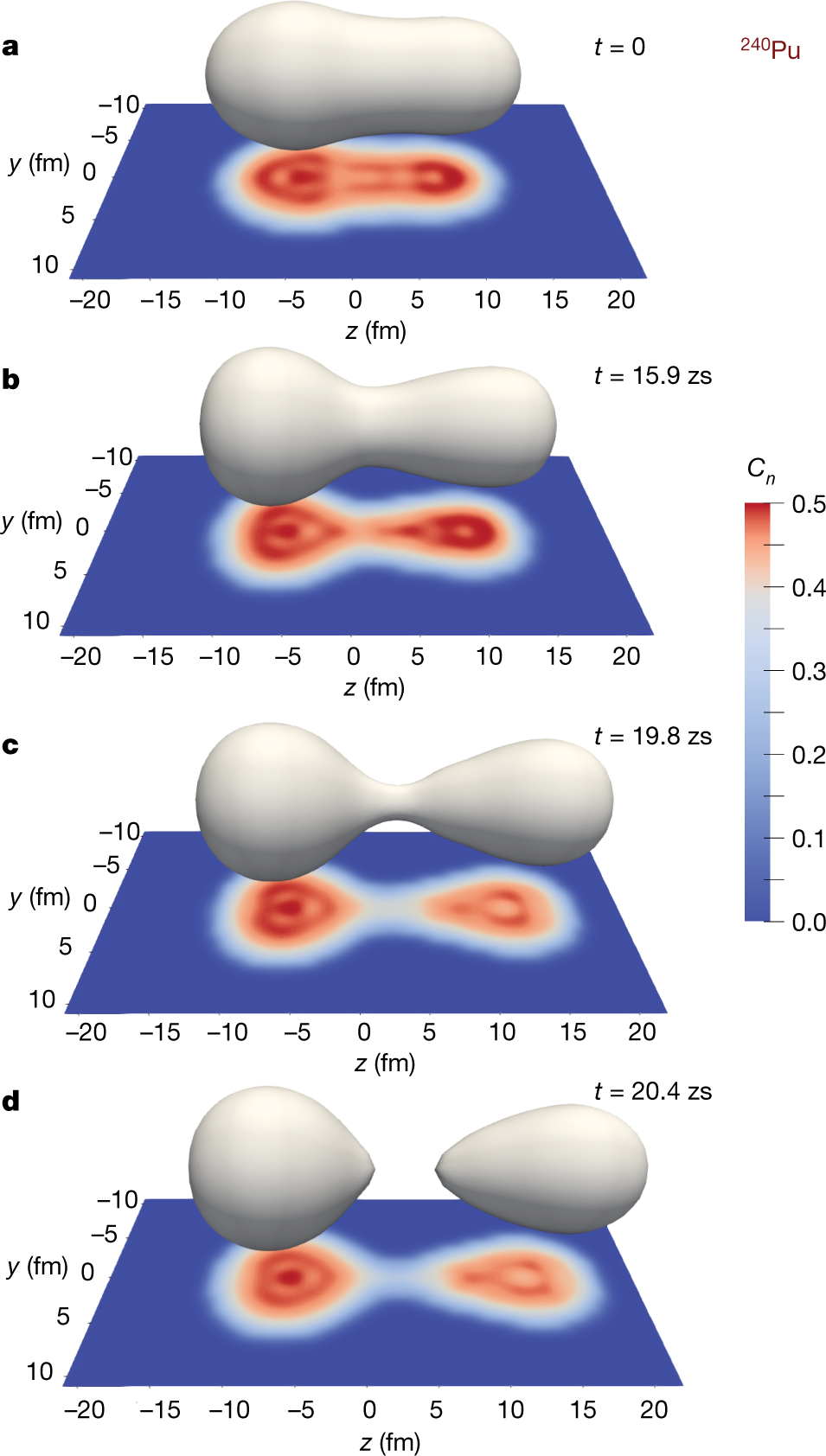 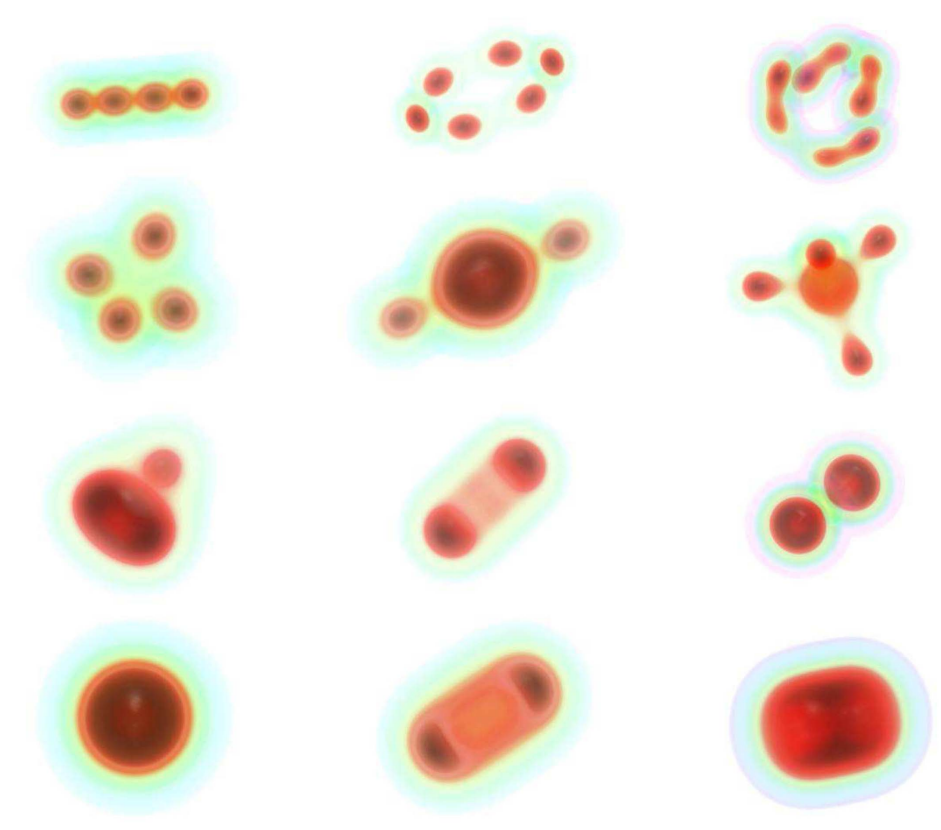 Giant resonance
 and cluster oscillations
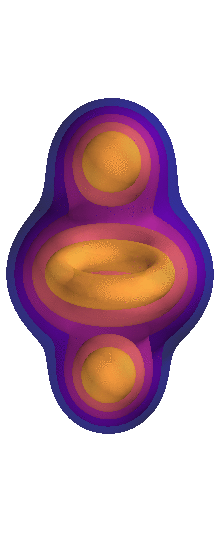 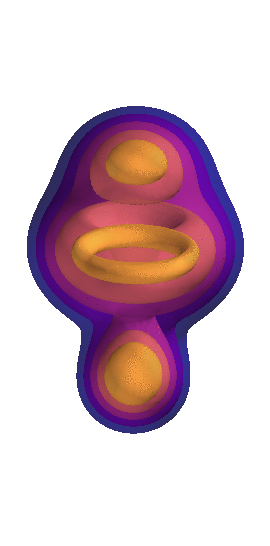 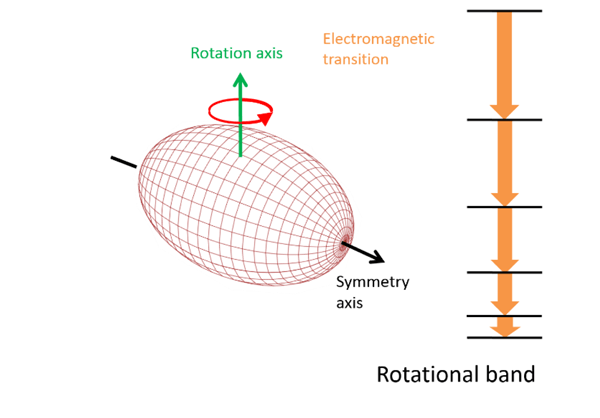 Rotations
Ground state deformation
and clustering
Ebran et al, Nature 2012
Nuclear fission
Scamps and Simenel, Nature 2018
Nuclear collective behaviors
14/06/2023
3
Role in applications
Deexcitation properties and neutron capture
Fission yields
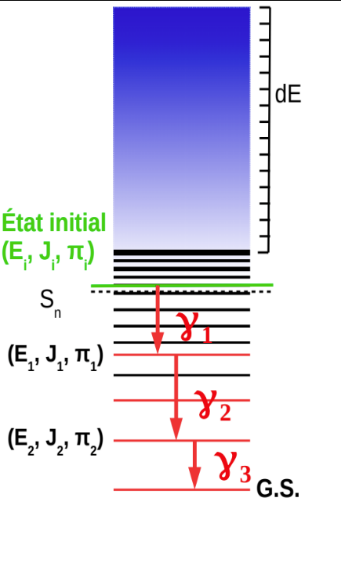 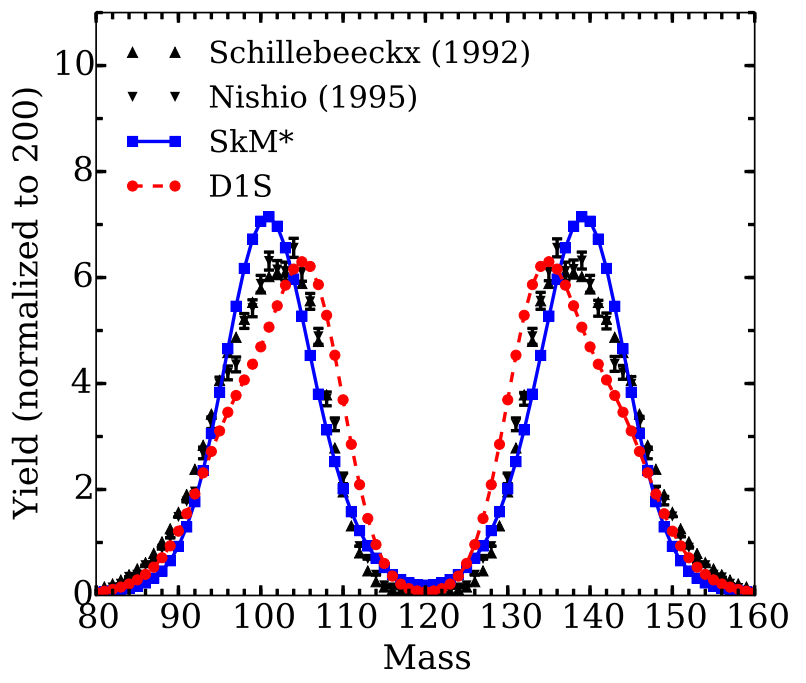 Cluster emission
Courtesy of J.P. Ebran
Regnier et al, PRC 2016
Nuclear collective behaviors
14/06/2023
4
Outline
Nuclear problem and elements of formalism
Macroscopic models of the nuclei
Mean-field theory
Harmonic vibrations with Quasi Random Phase Approximation
Long range collective motion with Projected Generator Coordinate Method
Nuclear collective behaviors
14/06/2023
5
1
Nuclear problem
Nuclear collective behaviors
14/06/2023
6
Nuclear many-body problem
Nuclear Hamiltonian
Many-body correlated wave function
Full description of ground and excited states
Energy levels
Spectroscopic moments
Transition probabilities

Directly comparable with experiment
Observation of different class of states
Spacings, intensity of transitions

Explained by capturing certain class of effects in models
Multi-particle multi-hole, deformation, rotation

Collective effects
Nuclear collective behaviors
14/06/2023
7
Electromagnetic transitions
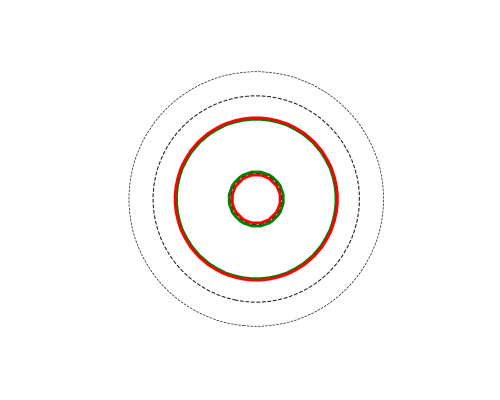 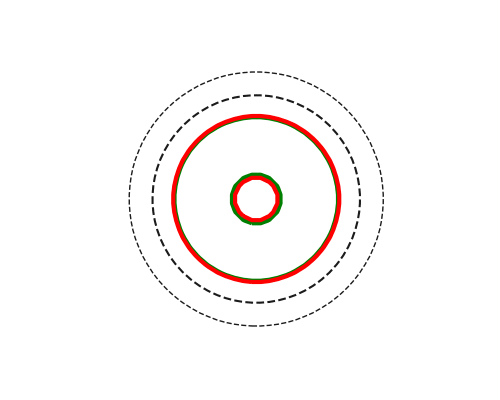 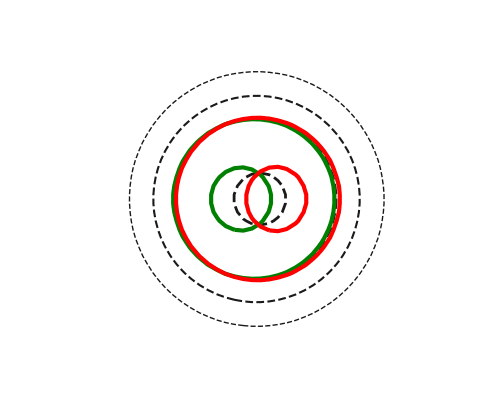 Interaction between nucleus and EM field  Photon absorbtion / emission
Eletromagnetic transitions and moments play an important roles, because they are one of the few structure quatities directly accessible by experiment, and will therefore be used to adjust models of the nuclei and / or validate these models
Spherical tensors
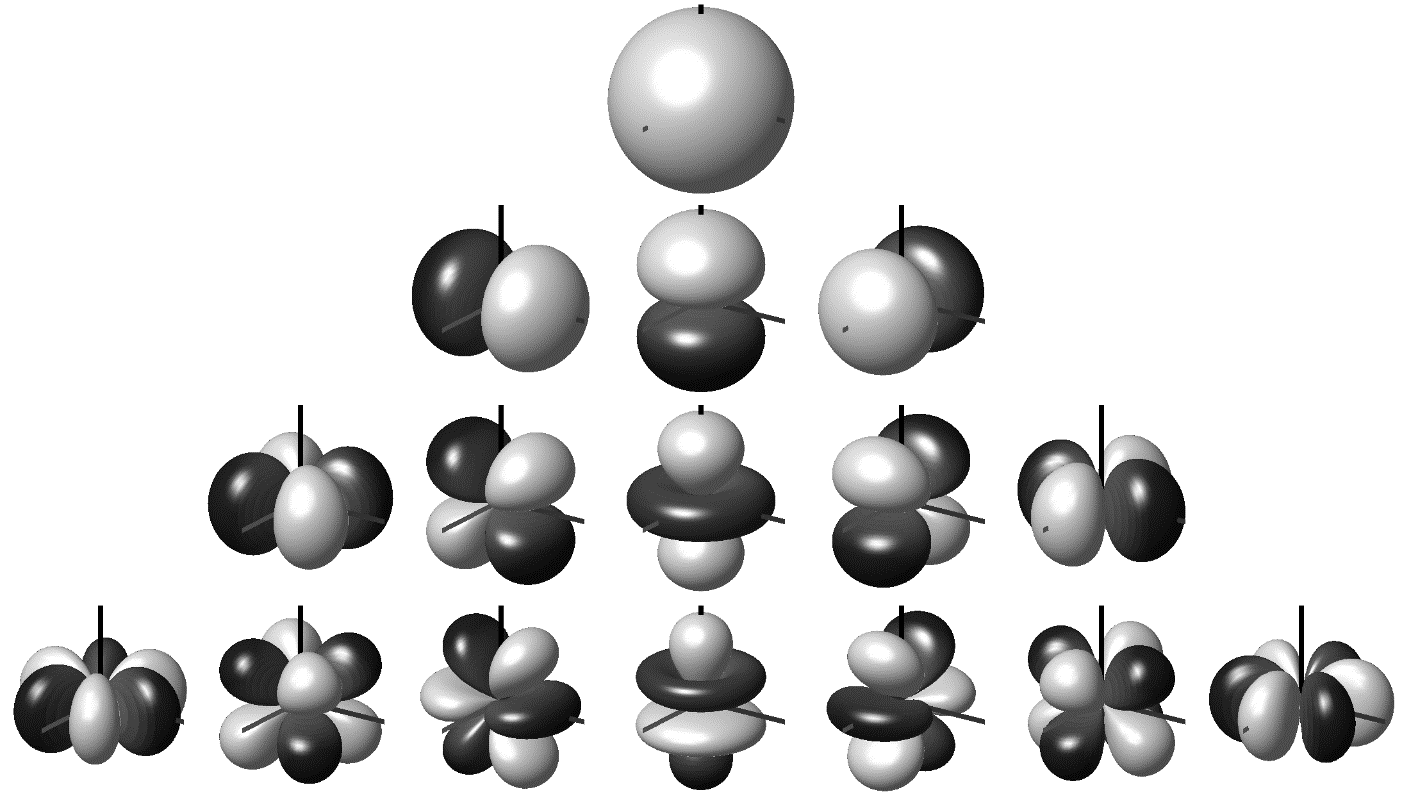 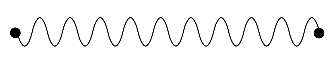 Reduced transition probability
Spectroscopic moment
Nuclear collective behaviors
14/06/2023
8
Symmetries in nuclear physics
Nuclear collective behaviors
14/06/2023
9
Second quantization
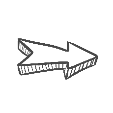 States can be either symmetric or antisymmetric wrt. exchange of two particles
Fermionic system
Pauli principle
Slater Determinant
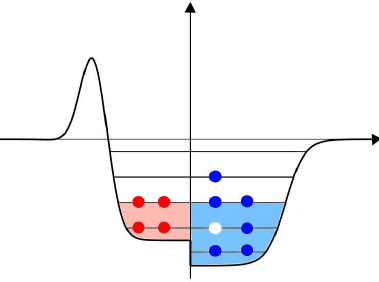 Particle-hole picture
Nuclear collective behaviors
14/06/2023
10
Second quantization for fermions
Nuclear collective behaviors
14/06/2023
11
Origin of shells and sign of collectivity
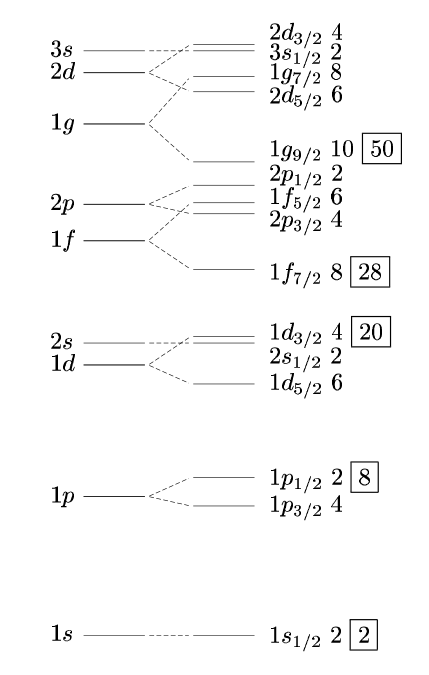 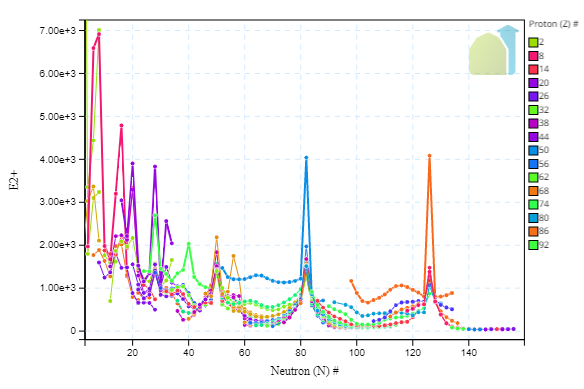 Filling shells with independent particles
Classification of closed/open-shell nuclei
Individual excitations as model for spectrum
Accurate for closed-shell nuclei
Not able to model efficiently other nuclei
Lack of interaction between nucleons
No multi-particle effects
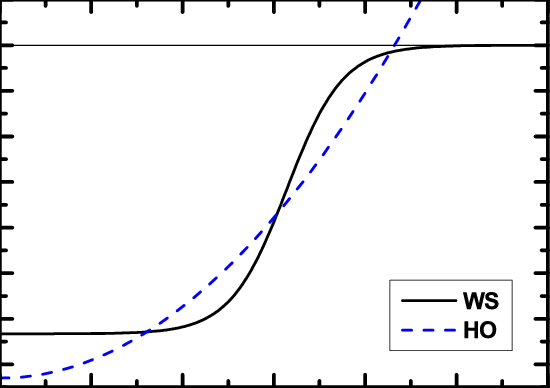 Nuclear collective behaviors
14/06/2023
12
Towards solutions of nuclear problem
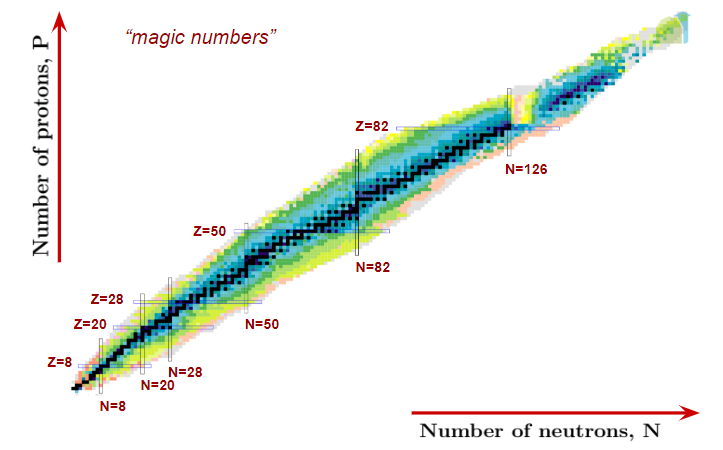 Solving nuclear many-body problem is a complex task
Considering only single-particle motion is useful
Experimental sign of shell structure for ground state
Good reproduction of some excitations / transitions

but most nuclei are open-shell
Strong correlations especially in the outer shell
Need for a collective description of nucleus

One first attempt at that is to build macroscopic models of nuclei
Nuclei interpreted as structure-less macroscopic objects
Excitations are interpreted as macroscopic shape vibrations
Questions / remarks?
Nuclear collective behaviors
14/06/2023
13
2
Macroscopic models
Modelisation of nucleus as collective object
 No account of interal structure
Nuclear collective behaviors
14/06/2023
14
Bethe-Weizsäcker Formula
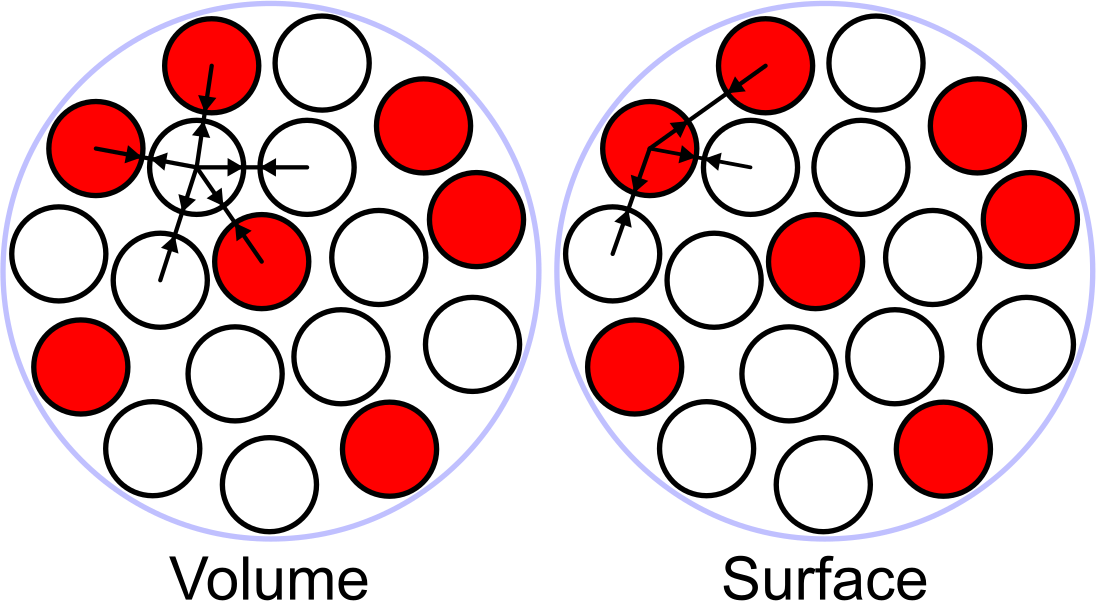 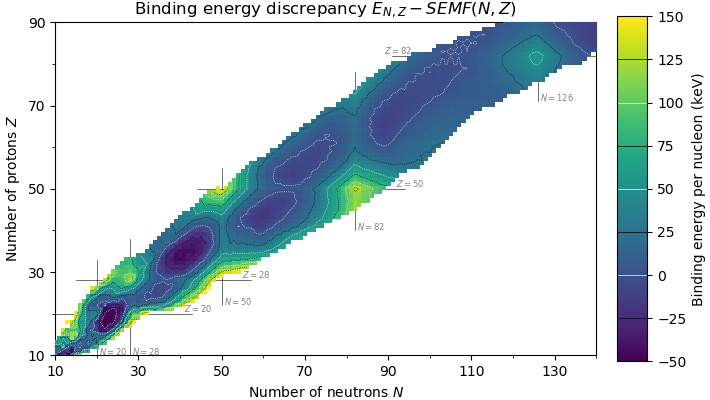 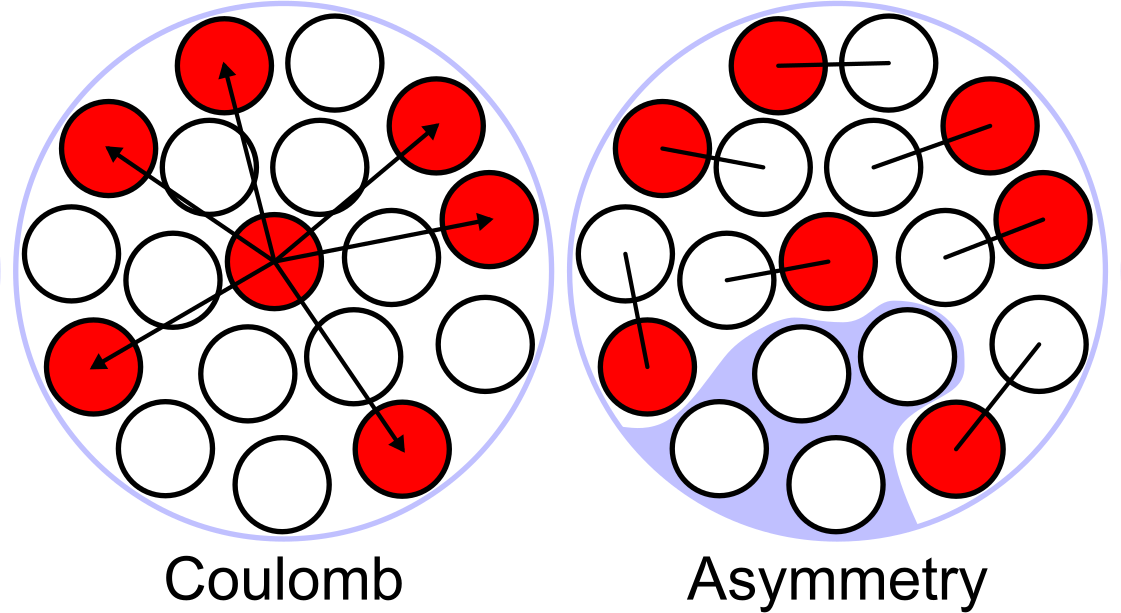 Volume term: constant binding energy per nucleon at equal density of protons and neutrons (strong force)

Surface term: describes reduction of binding due to nucleons on surface (similar to surface tension)

Coulomb term: electrostatic repulsion of protons, proportional to Z2/A1/3

Asymmetry term: decrease in binding for unequal number of p and n, based on Pauli principle

Pairing term: spin coupling
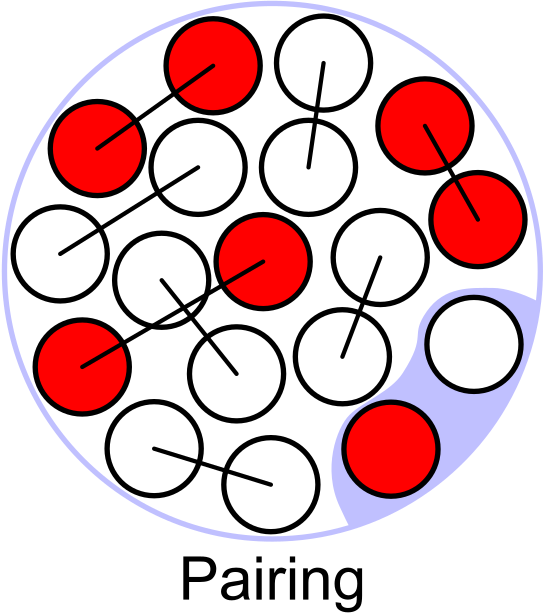 Nuclear collective behaviors
14/06/2023
15
Deformation and shell effects
Moller et al, 2012
Generalizations of Bethe-Weizsäcker introduce many more terms
Influence of deformation
Shell effects corrections (deformation energy)
Qualitative description of fission
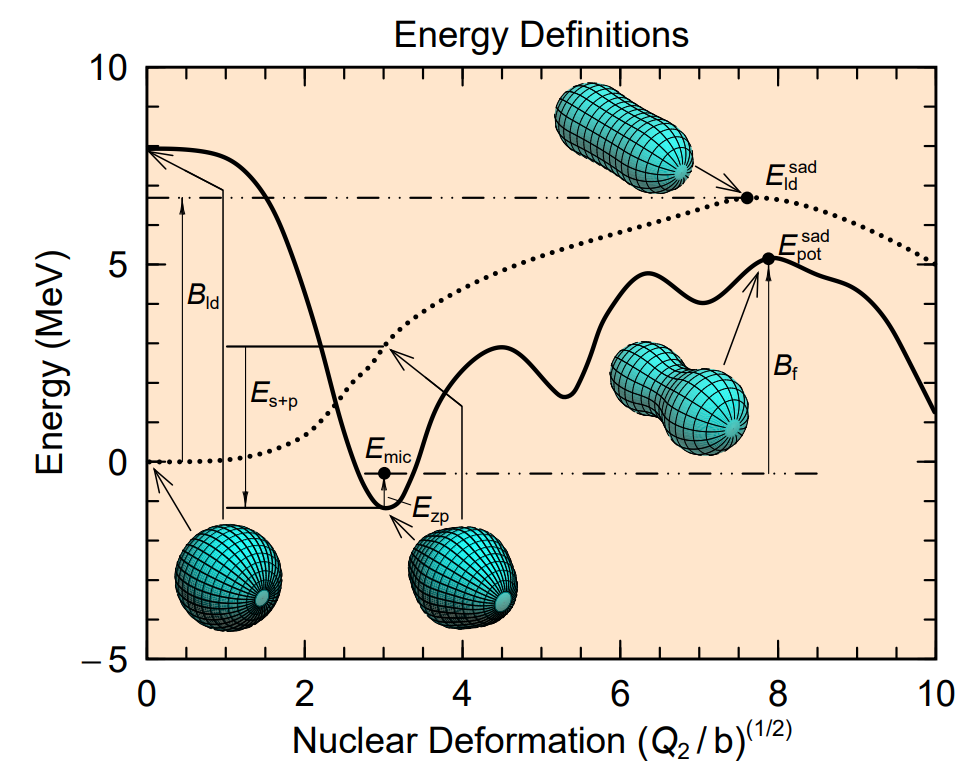 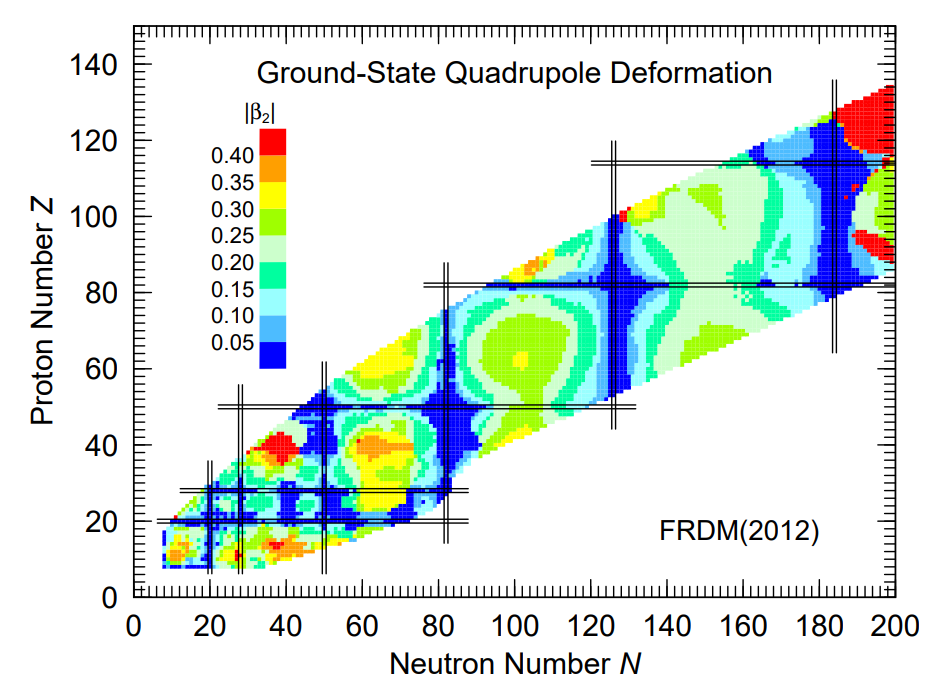 Next goals : describe collective spectroscopy in 3 steps:
Harmonic vibrations around spherical g.s.
Rotation of a deformed rigid rotor
Vibration-rotation coupling in deformed g.s.
Nuclear collective behaviors
14/06/2023
16
Harmonic oscillations: collective Hamiltonians
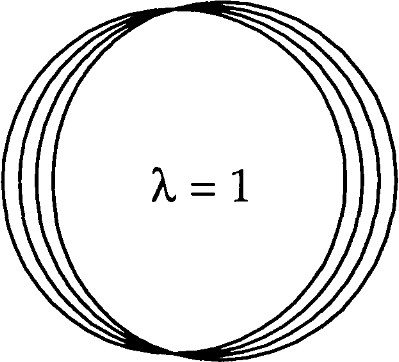 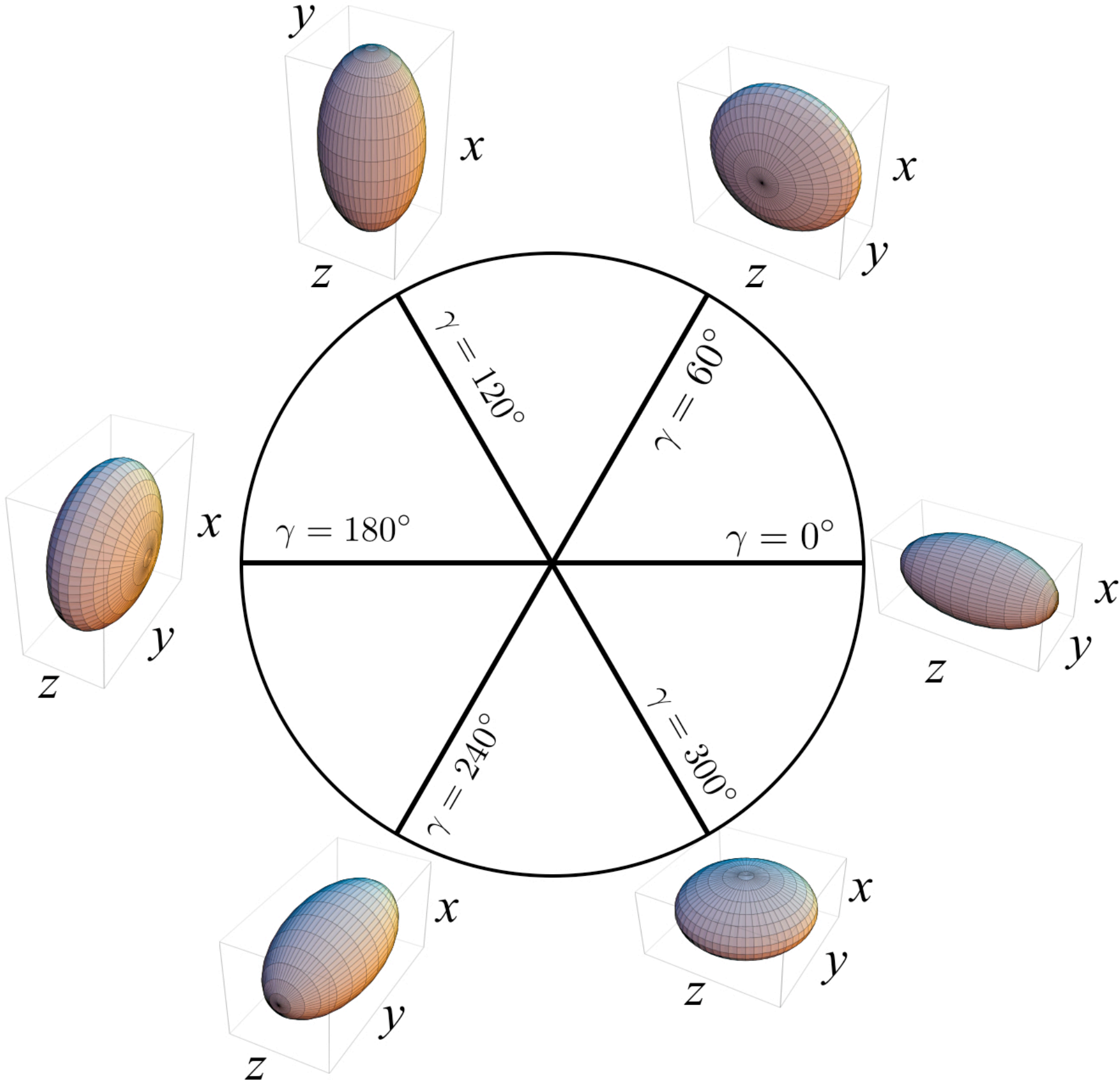 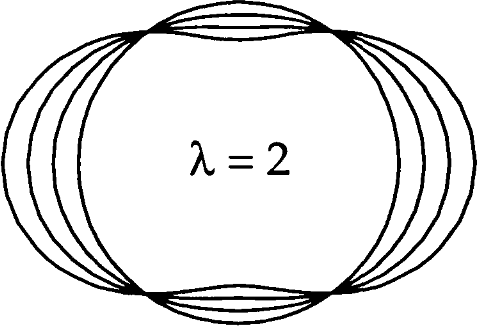 unique, triaxial
oblate
prolate
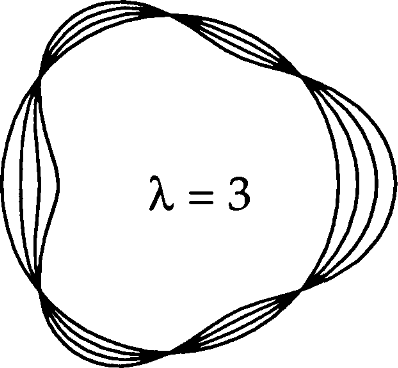 oblate
prolate
prolate
oblate
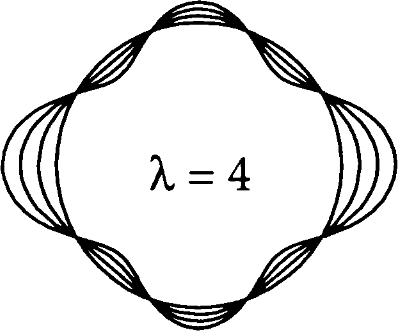 Nuclear collective behaviors
14/06/2023
17
Quadrupole oscillations in spherical nucleus
Nuclear collective behaviors
14/06/2023
18
Rotational model
‘ stands for the fact that we are in the intrisic frame of the nucleus
Deformation parameter determined by exp. transition
Inertia determined by exp. Level spacing
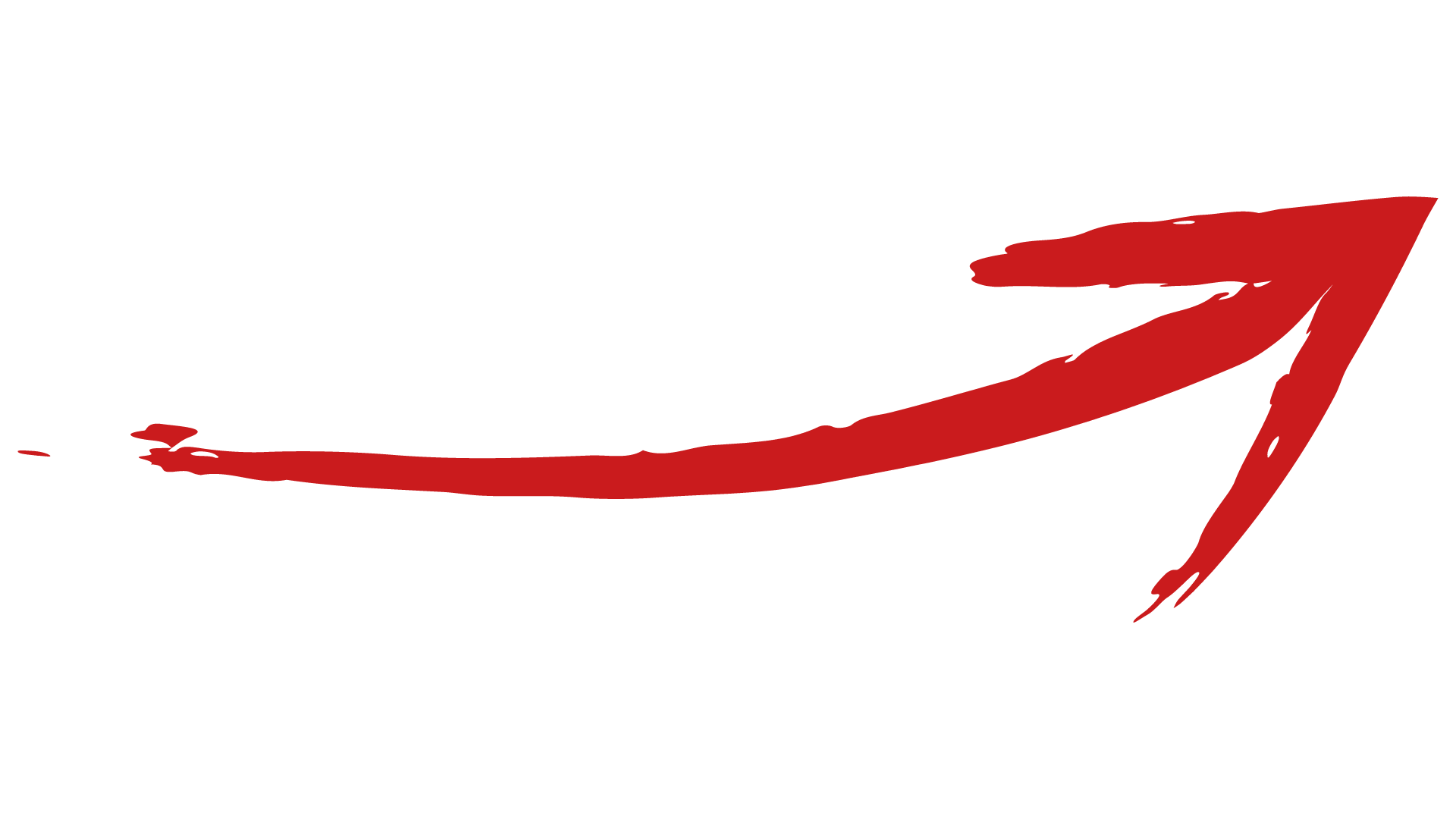 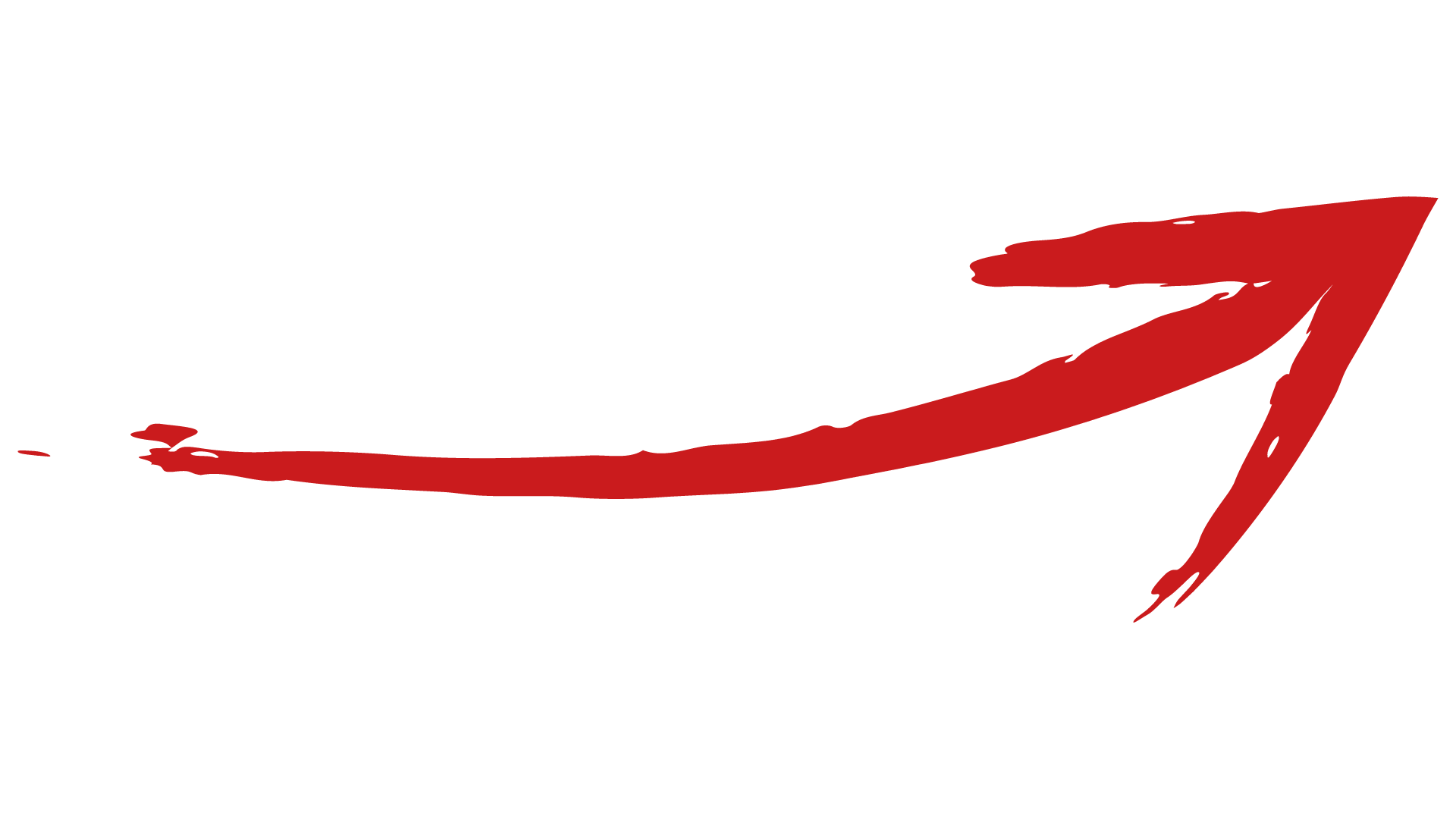 No closed form solution
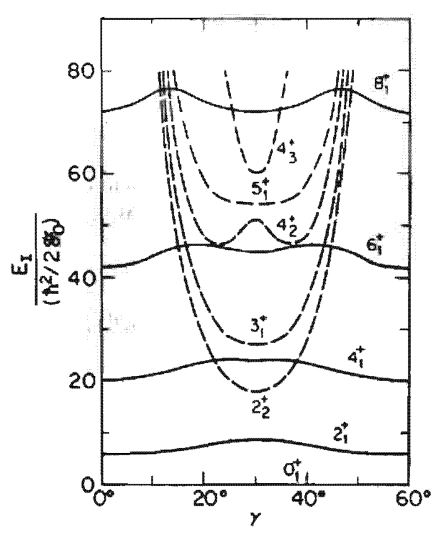 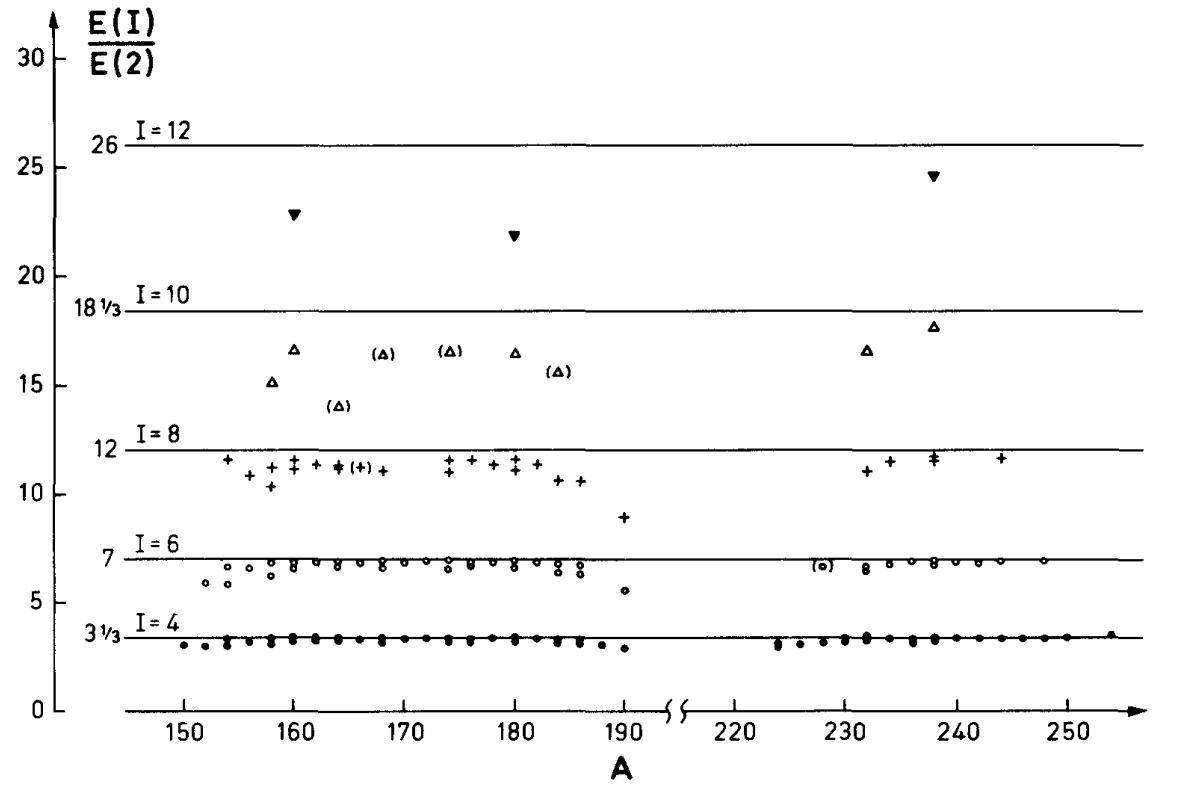 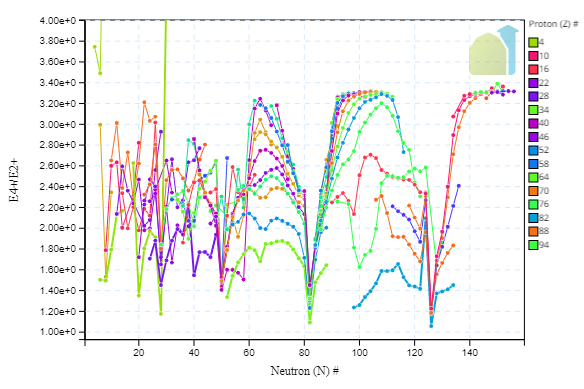 Deviation at higher energies
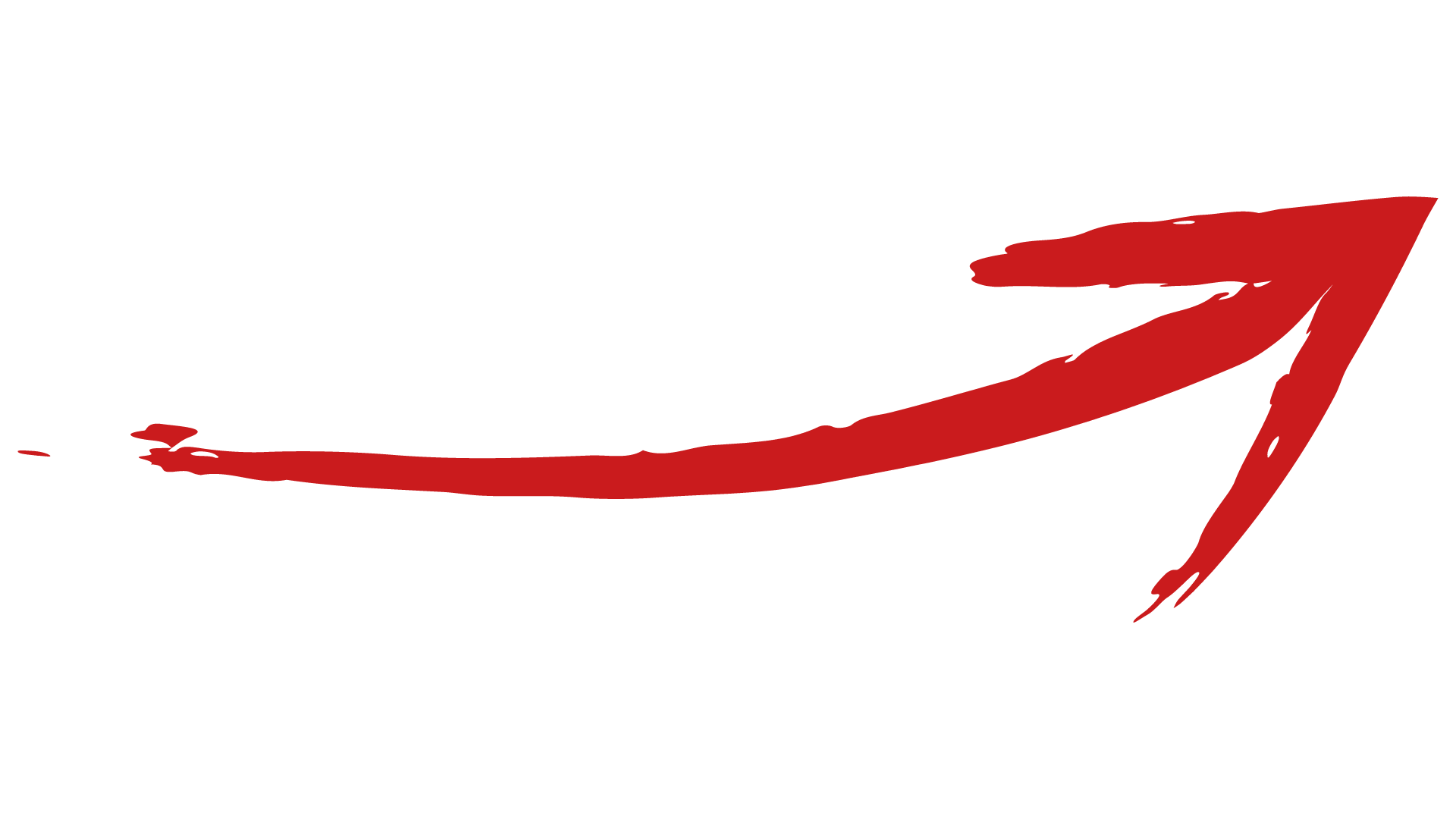 Nuclear collective behaviors
14/06/2023
19
Coupling rotations and vibrations
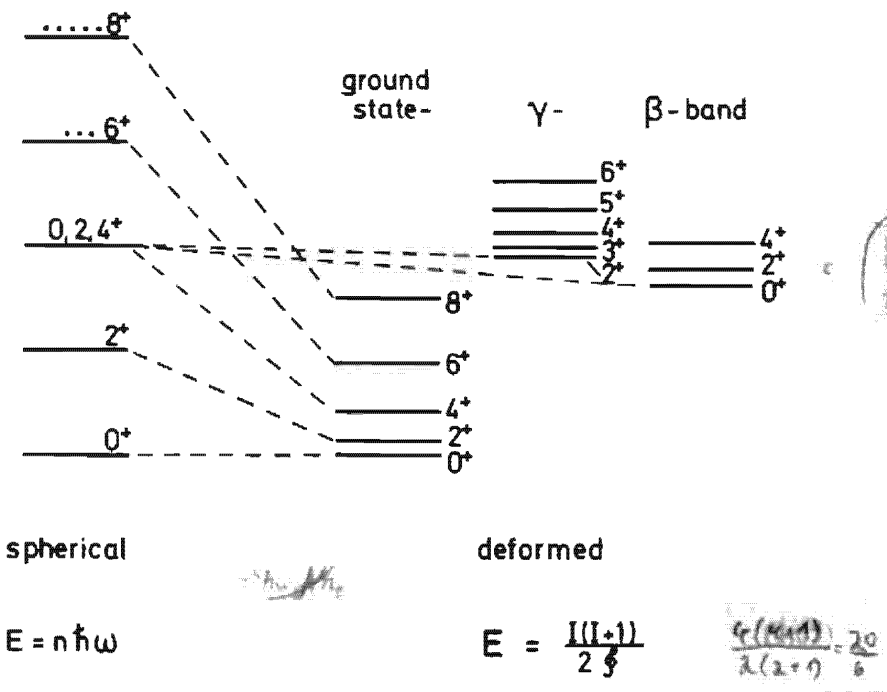 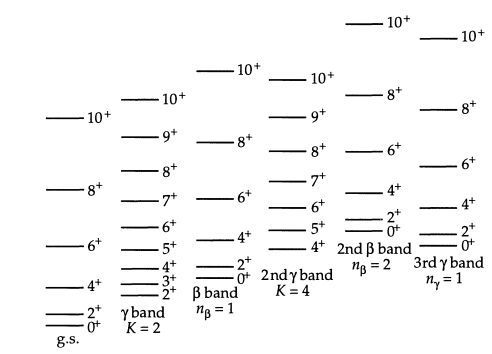 Nuclear collective behaviors
14/06/2023
20
How to use these models in practice
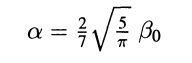 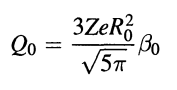 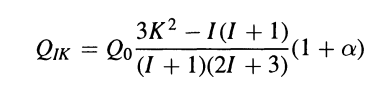 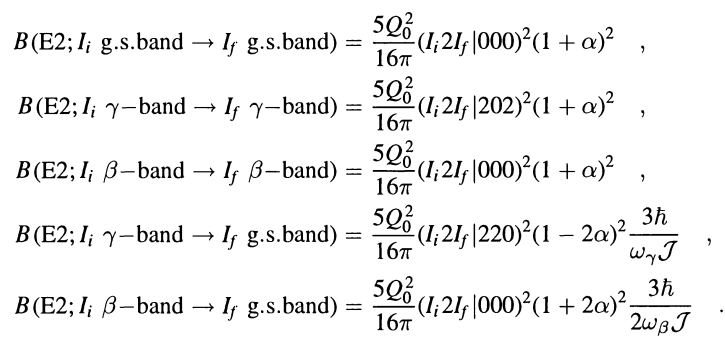 Greiner Maruhn (1985) pp. 160-161
Experiment gives low-lying level-scheme
Parameters adjusted in every nucleus
Predictions made in higher energy levels
Nuclear collective behaviors
14/06/2023
21
Limitations of collective models
Towards microscopic description of collective states
Start with A structure-less nucleons as degrees of freedom
Postulate a (2-body) interaction between the nucleons
Solve A-body Schrödinger equation
Questions / remarks
Nuclear collective behaviors
14/06/2023
22
3
Mean-field theory
Approximation of solutions of Schrödinger equation
Independent particle picture
Nuclear collective behaviors
14/06/2023
23
Approximation of the Schrödinger equation
Nuclear collective behaviors
14/06/2023
24
Hartree Fock theory for closed-shell systems
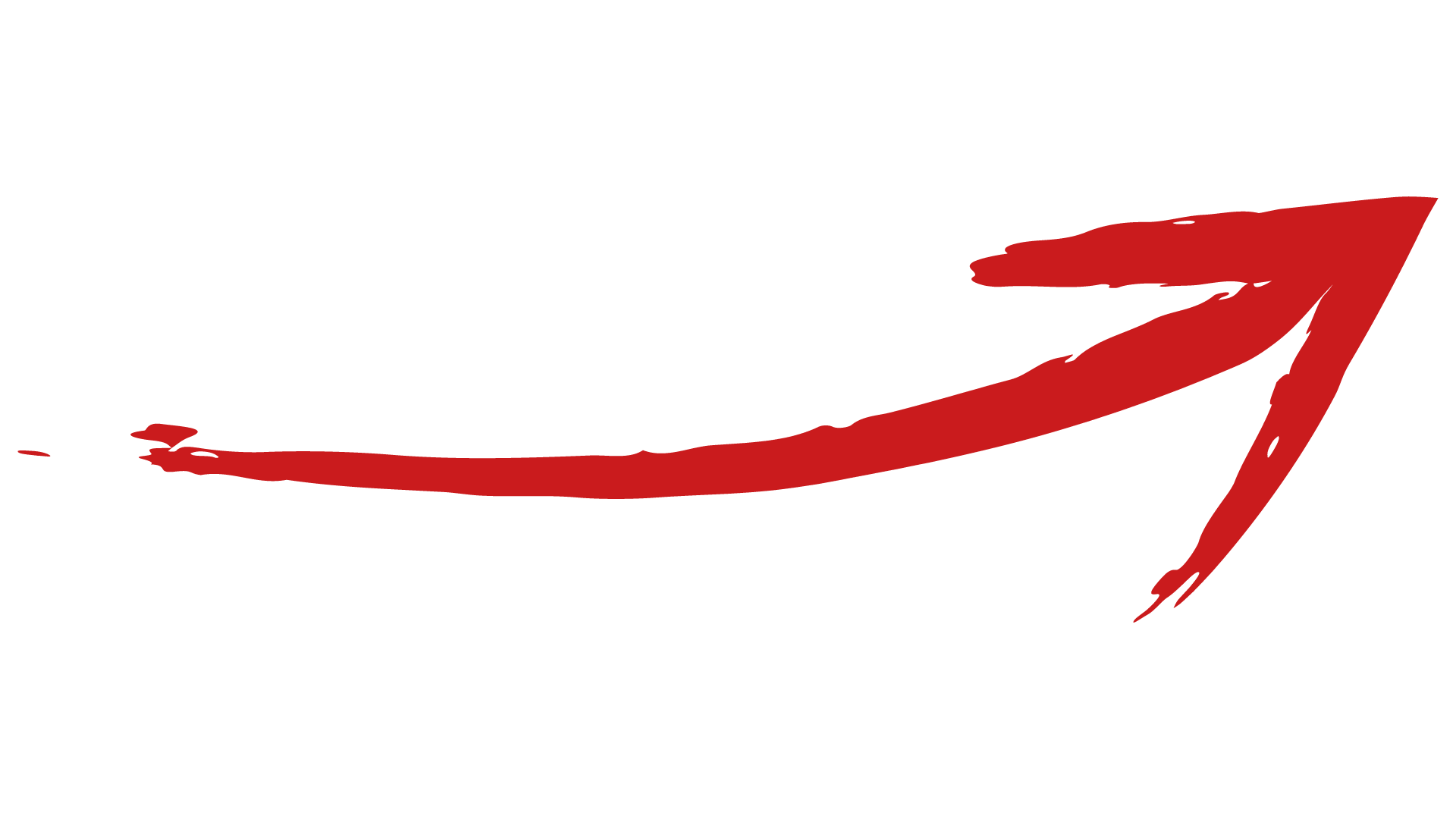 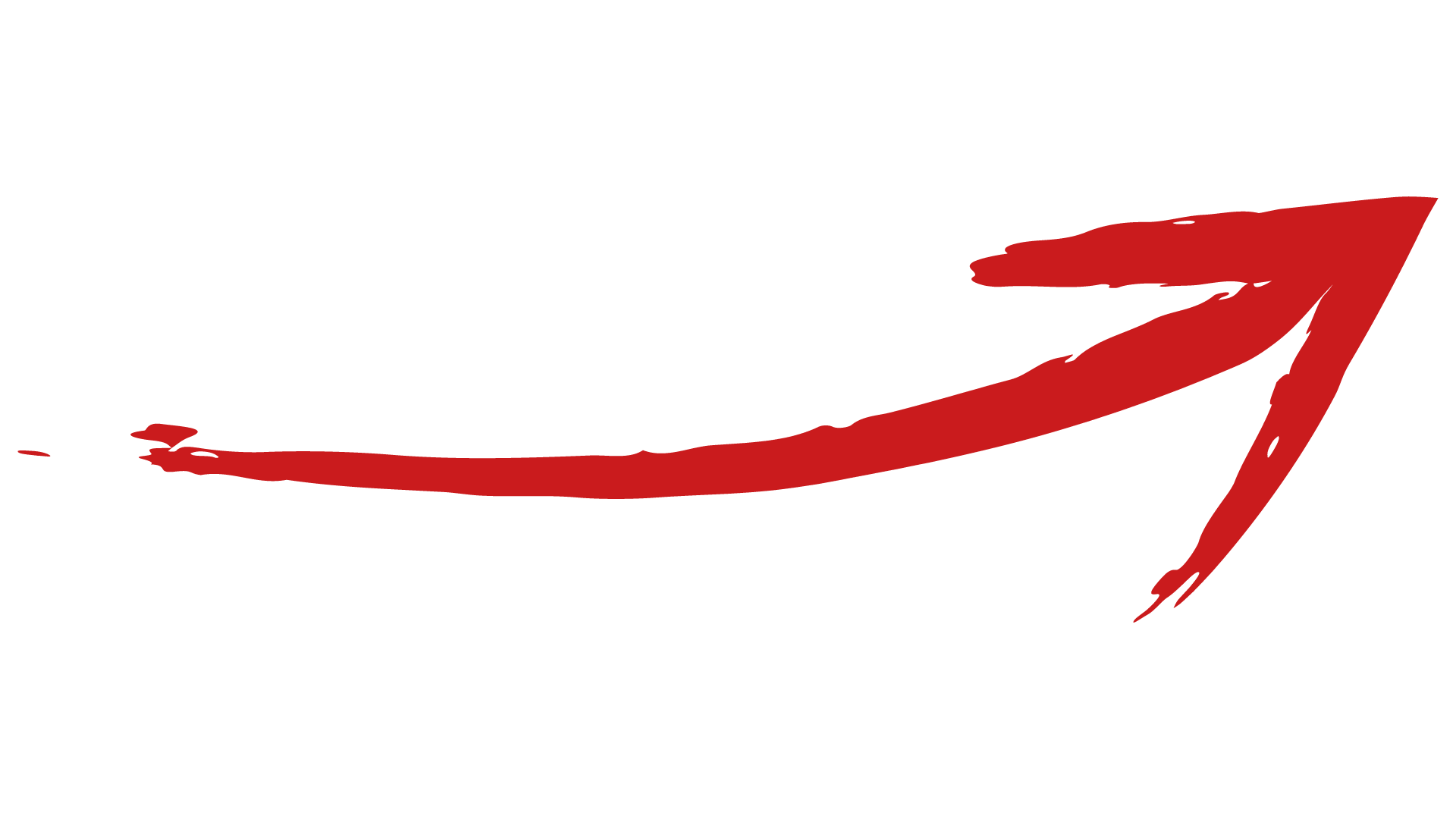 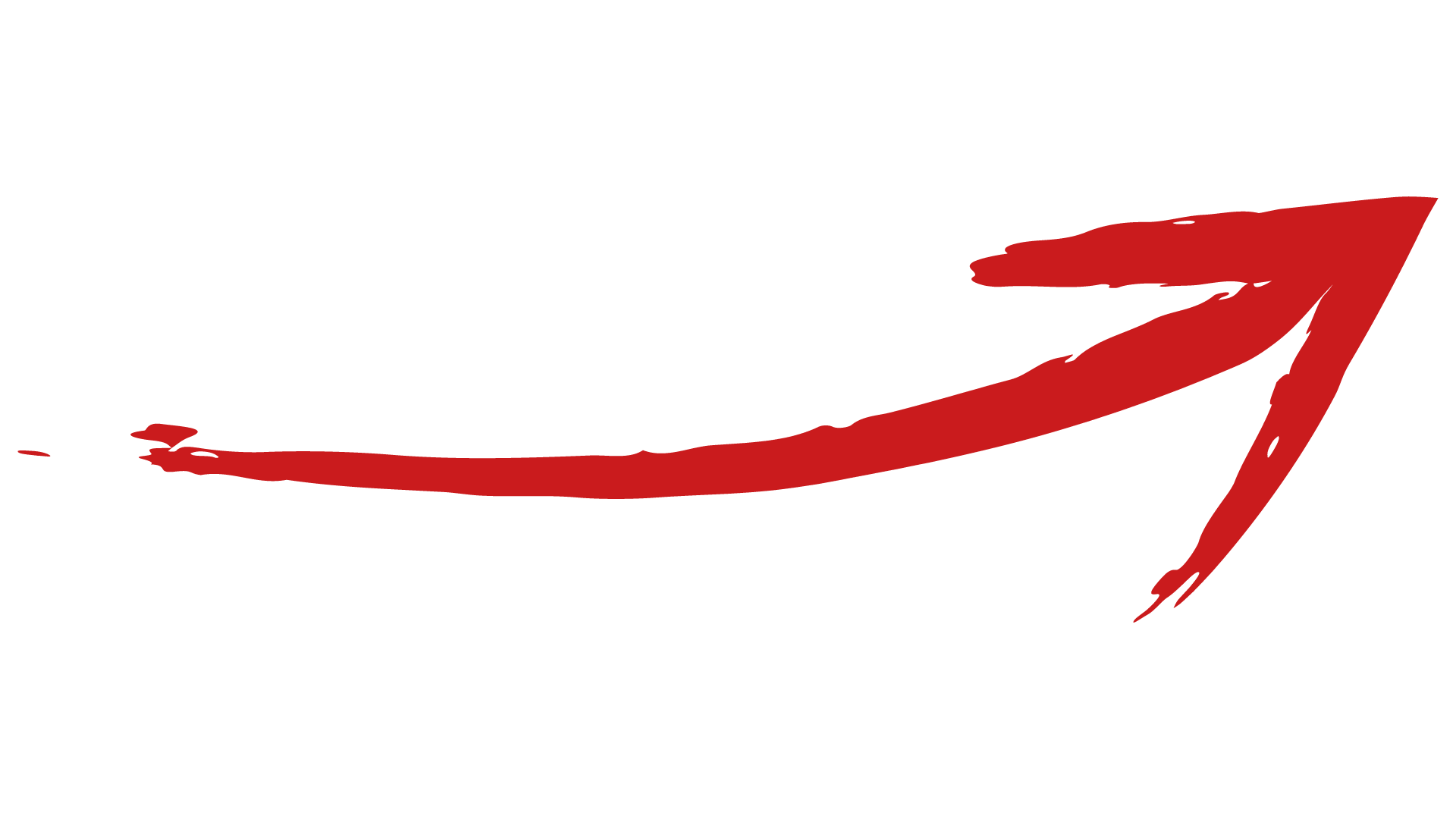 Canonical basis
Shell structure with HF energies
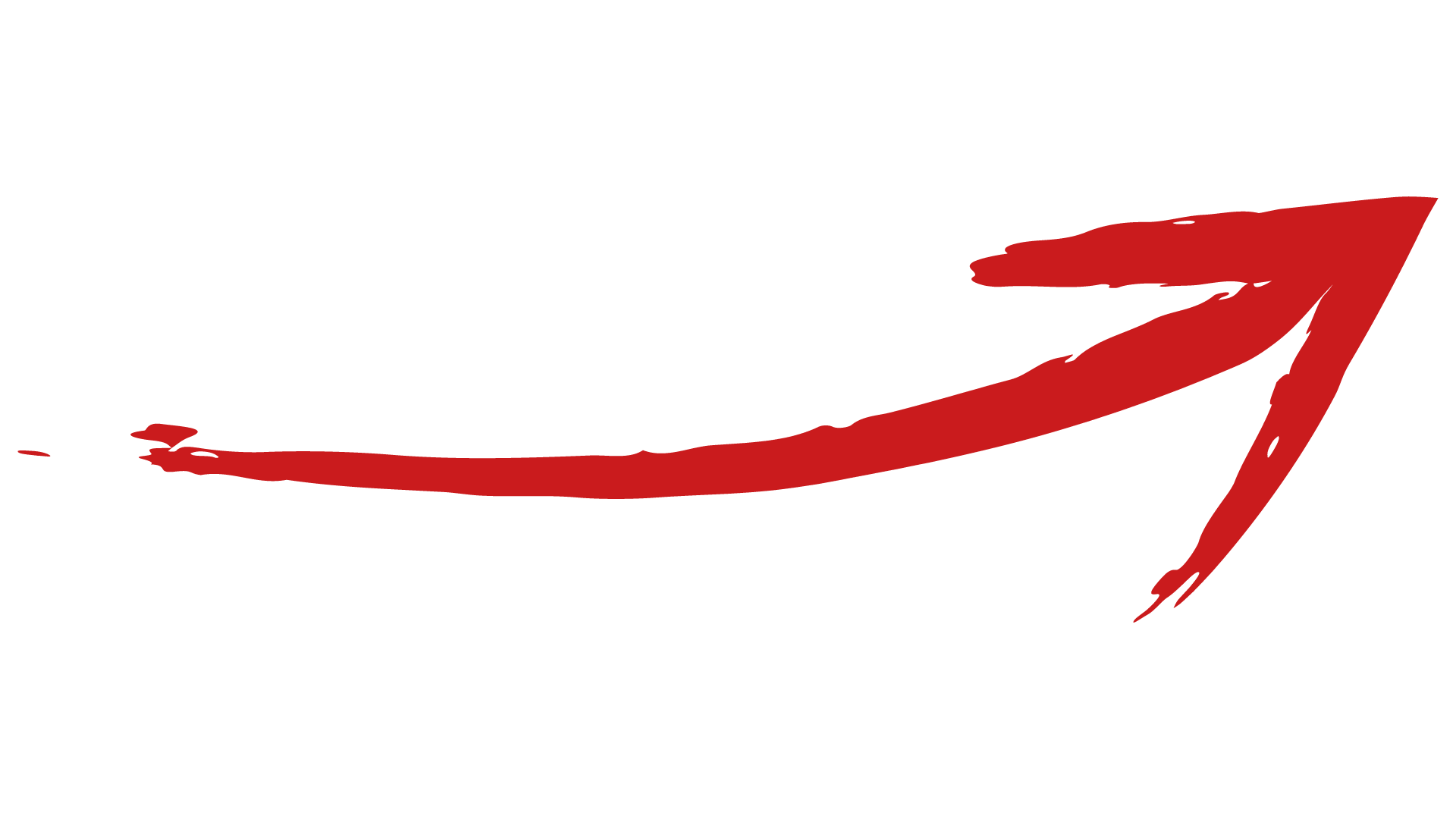 Nuclear collective behaviors
14/06/2023
25
Hartree Fock theory for closed-shell systems
Open-shell
Closed shell
Degenerate mean-field
to replace with multi-configurational state
Combination of mp-mh
« Collectivity » in the ground state
Alternative to explicit mpmh:
Symmetry breaking (& restoration)
Gapless theory
Gapful theory
Nuclear collective behaviors
14/06/2023
26
Symmetry breaking and correlations
Hand-waving argument for deformation : example of deformed harmonic oscillator
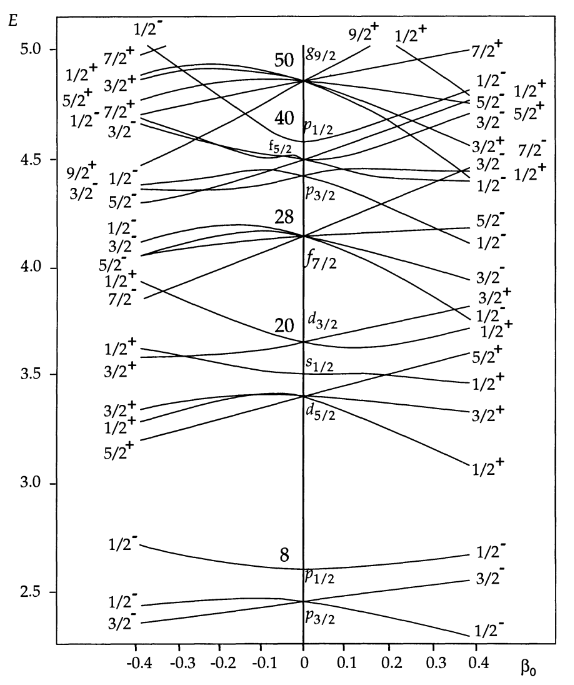 Symmetry breaking is very powerful trick to capture collective effects for free
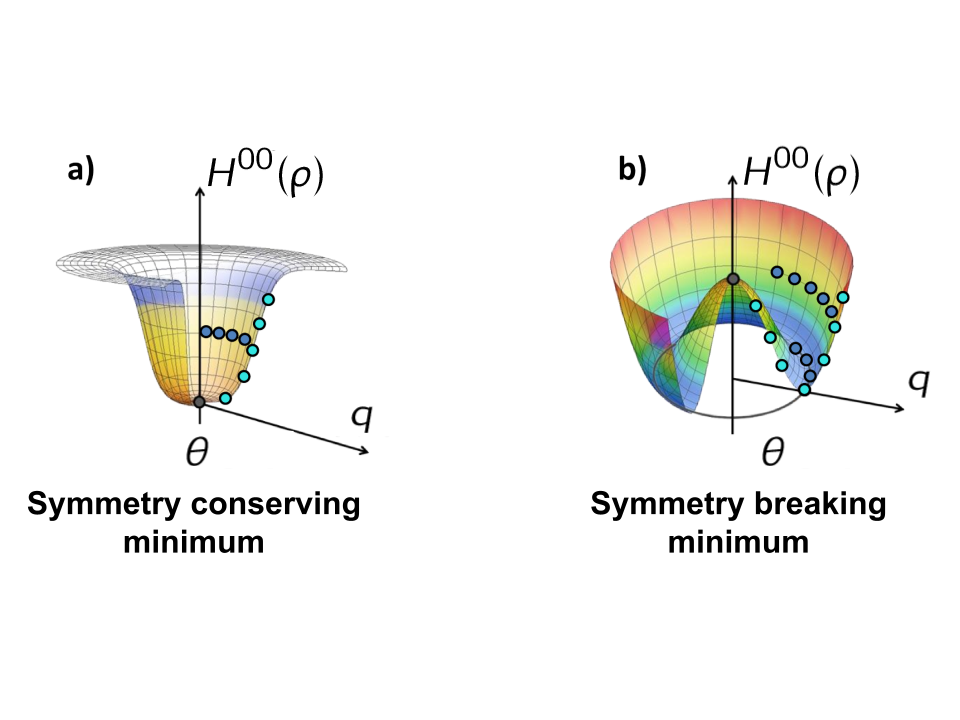 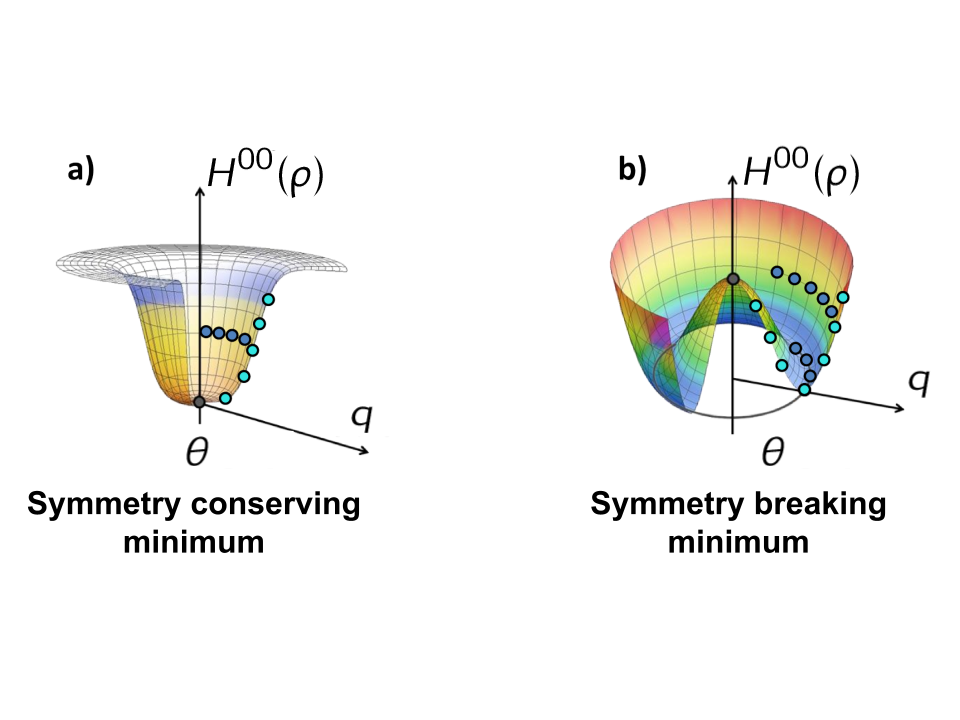 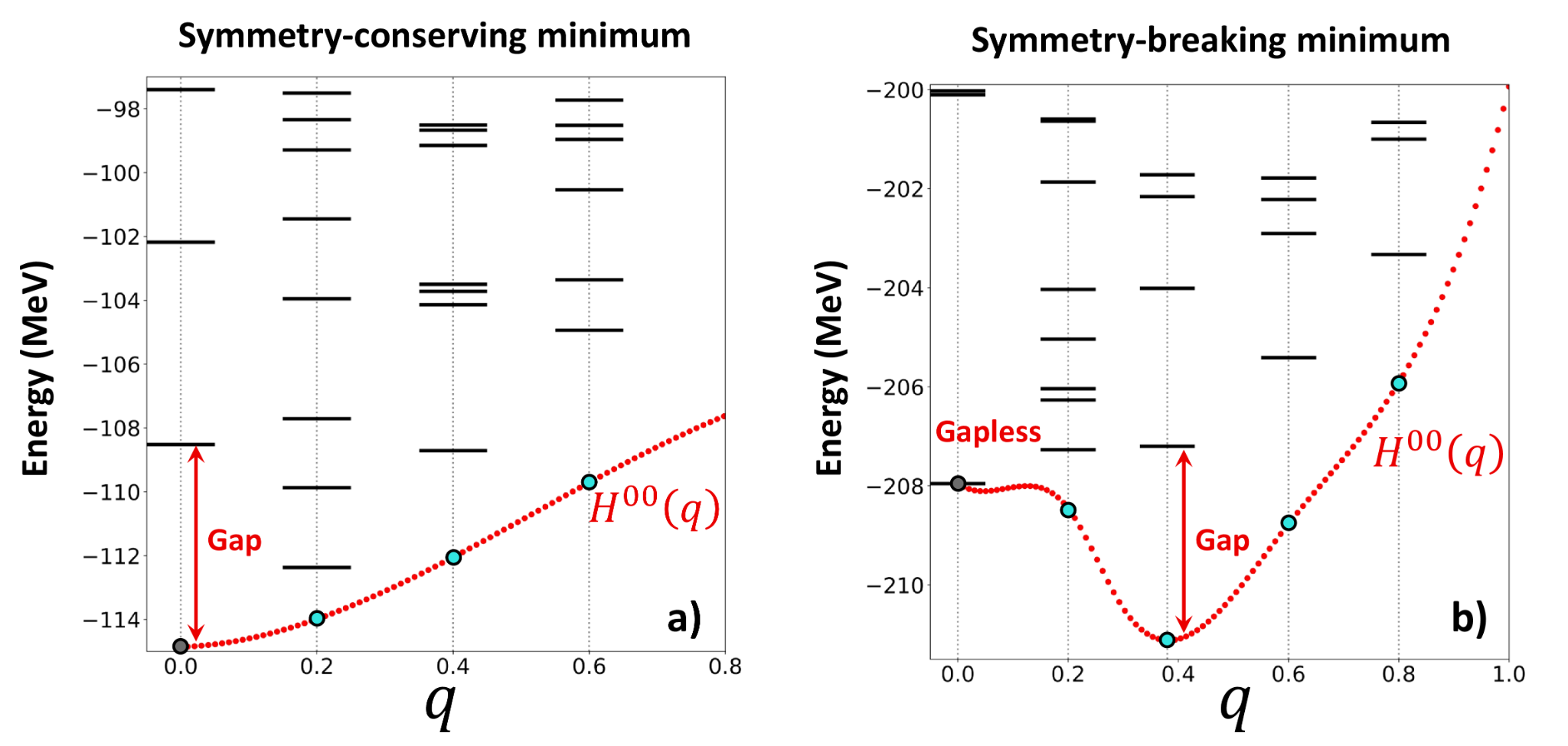 Open-shell
« Closed-shell »
Warning
SB eventually is « a trick »
Proper eigenstates have good J, pi
Not directly observable
Symmetry restoration needed BMF
Ground & excitated states
Deformation reshuffles HO levels
Every crossing  p-h excitation
Deformation easily captures mp-mh
Nuclear collective behaviors
14/06/2023
27
Gapless theory
Gapful theory
Bogoliubov algebra and HFB equations
In order to break symmetries (especially particle number) at mean-field, need more general basis
Quasi-particle operators generalize particle / holes in order to allow fractional occupation numbers
Bogoliubov states generalize Slater-Determinants while keeping most of their properties
Nuclear collective behaviors
14/06/2023
28
CHFB and applications to spectroscpy
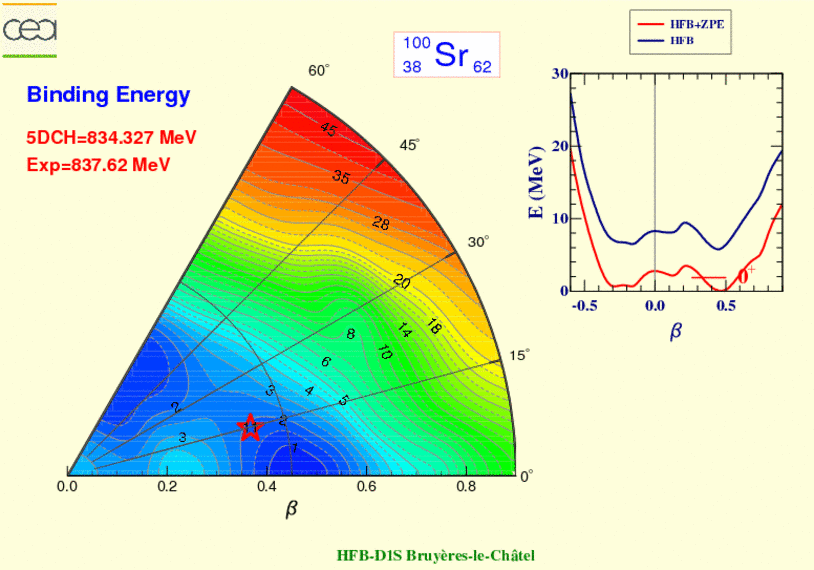 Gorieli et al. EPJA (2016)
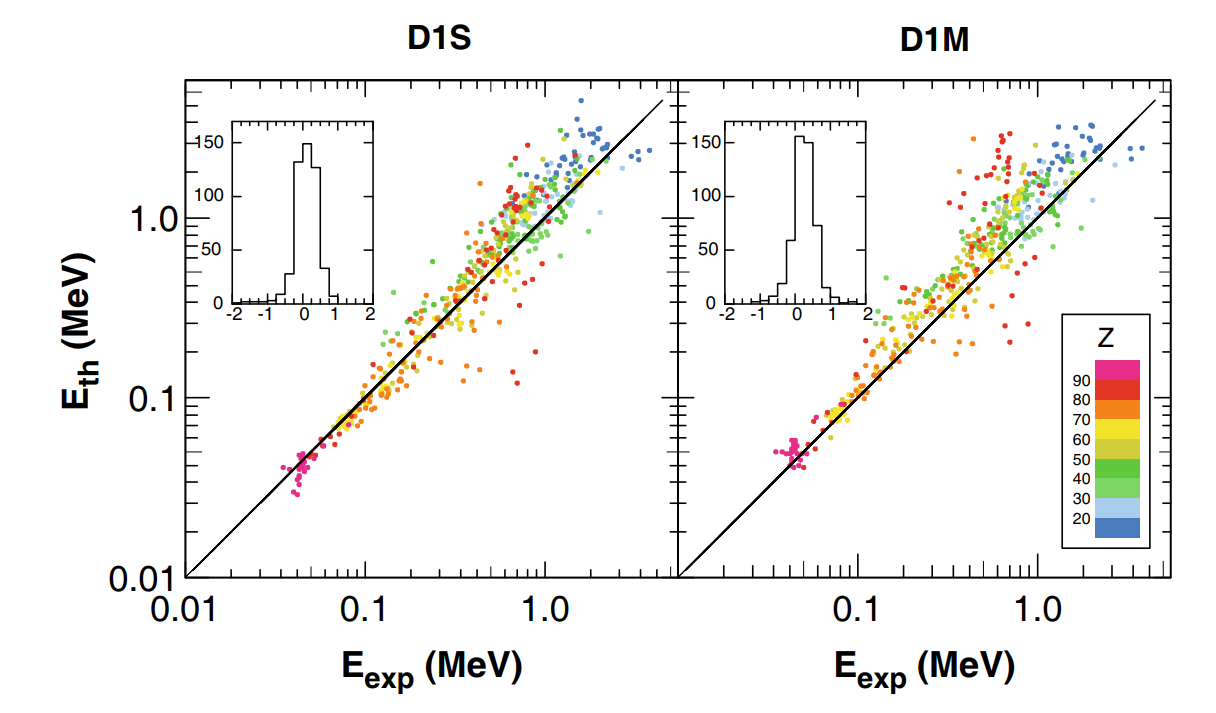 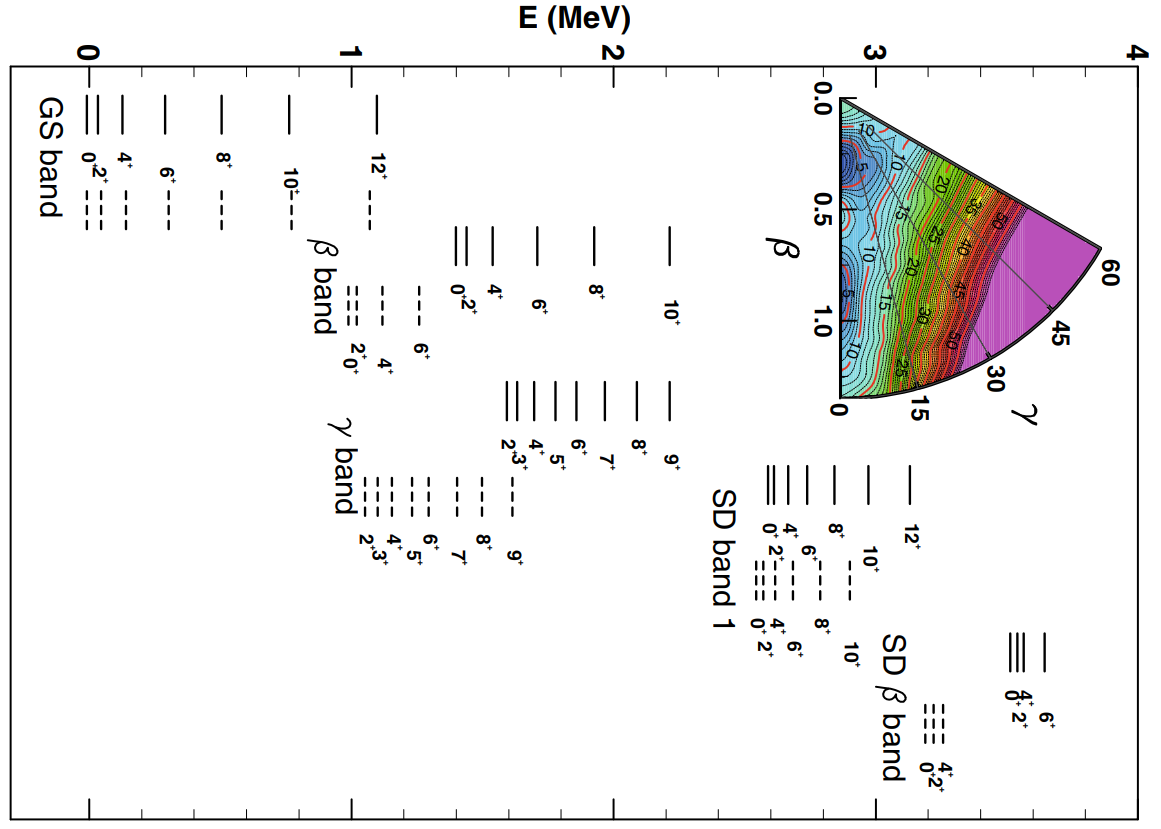 Construction of 5D-collective hamiltonian model
Systematic micro-macro spectrum calculation
Nuclear collective behaviors
14/06/2023
29
Application to clustered states
HFB density profile spontaneously display clustered structures
Highly collective pheomenon
Localization of nucleons
Cluster organisation change with deformation
Specific vibration modes from cluster oscillations
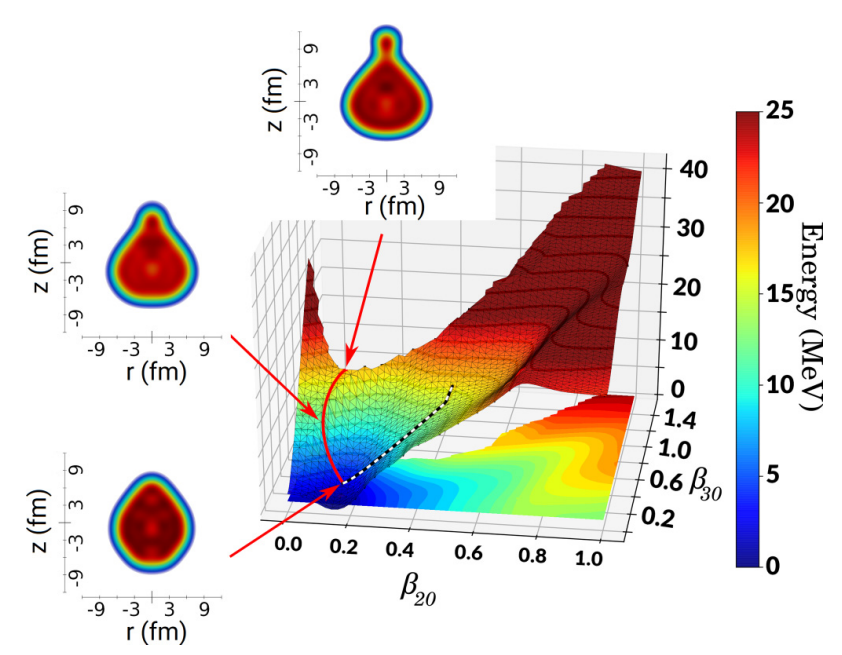 Mercier et. Al PRC (2020)
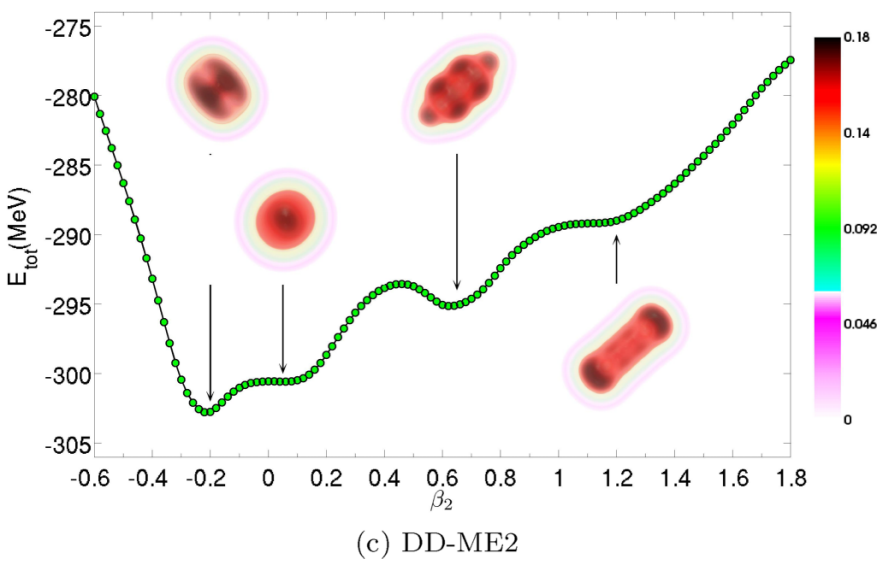 Alpha-emission
Ebran et. al, PRC 2014
Nuclear collective behaviors
14/06/2023
30
Application to nuclear fission
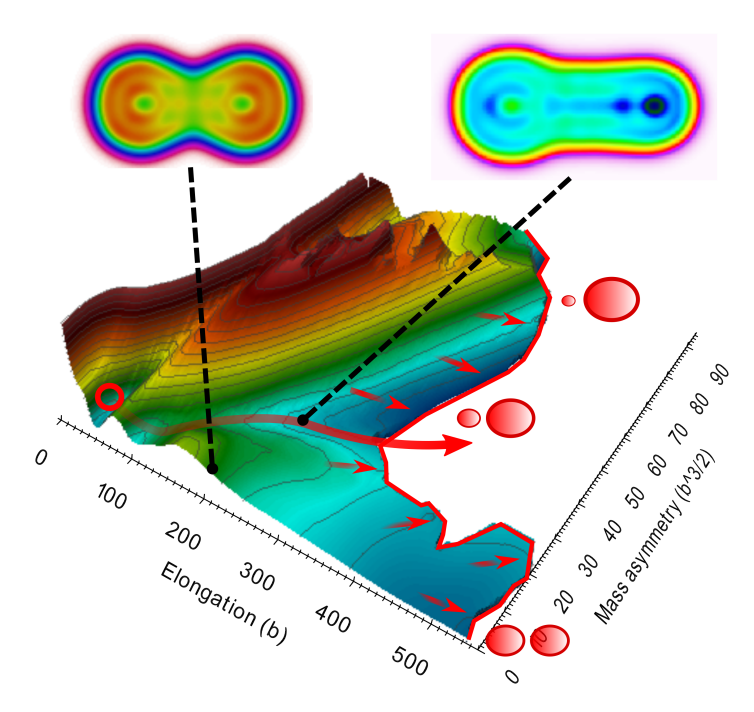 Courtesy of D. Regnier (private communication)
Nuclear collective behaviors
14/06/2023
31
Insight into symmetry-broken state
Strongly correlated many-body states
Many states hidden in one mean-field
Rotational states
Simple independent quasi-particle state
Obtained through low-dimensional procedure
Wrong quantum number
How to disentangle individual states?
Apply group rotations to distinguish irreducible representations
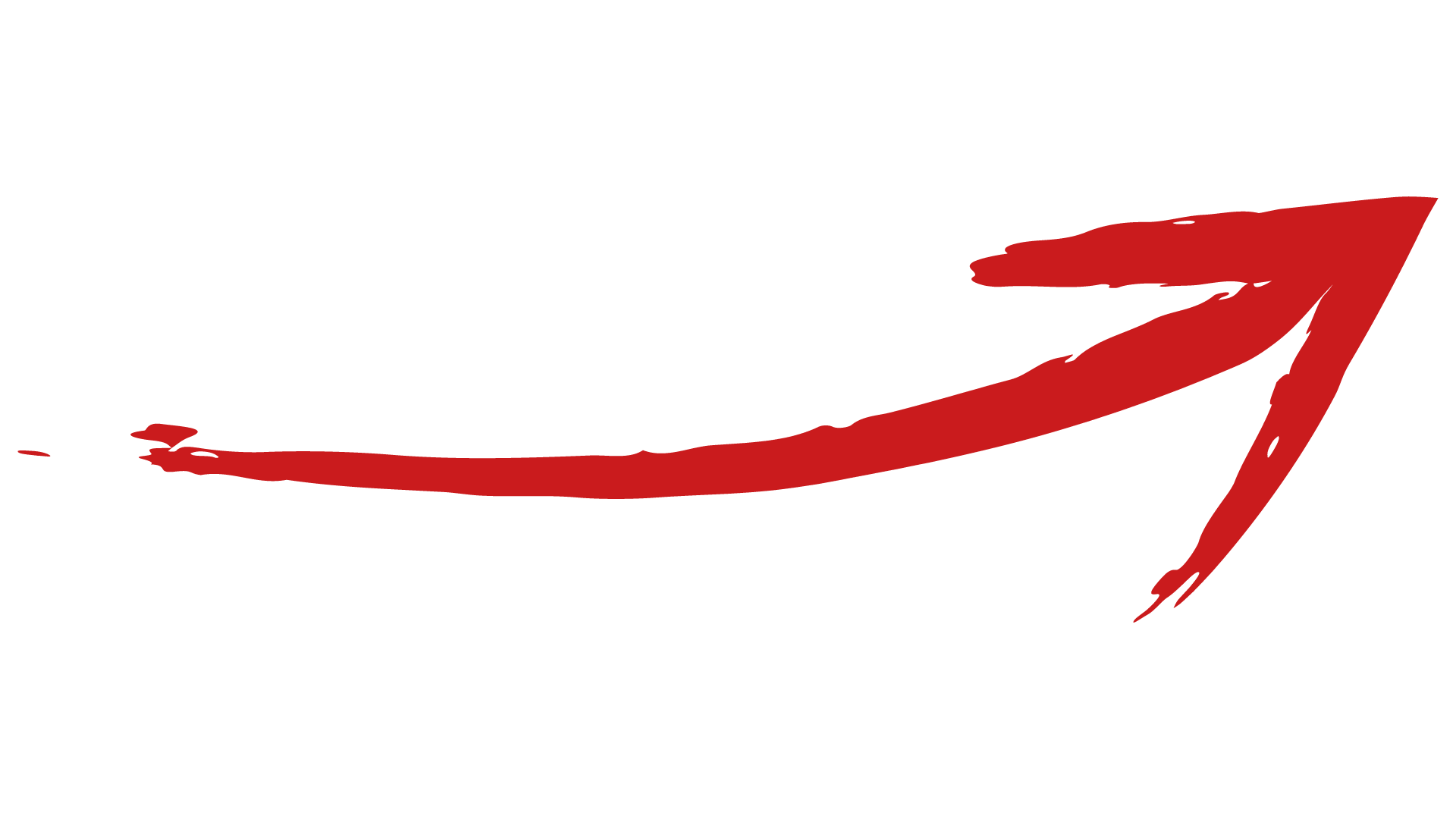 Wigner D matrix
Nuclear collective behaviors
14/06/2023
32
Projected mean-field theory
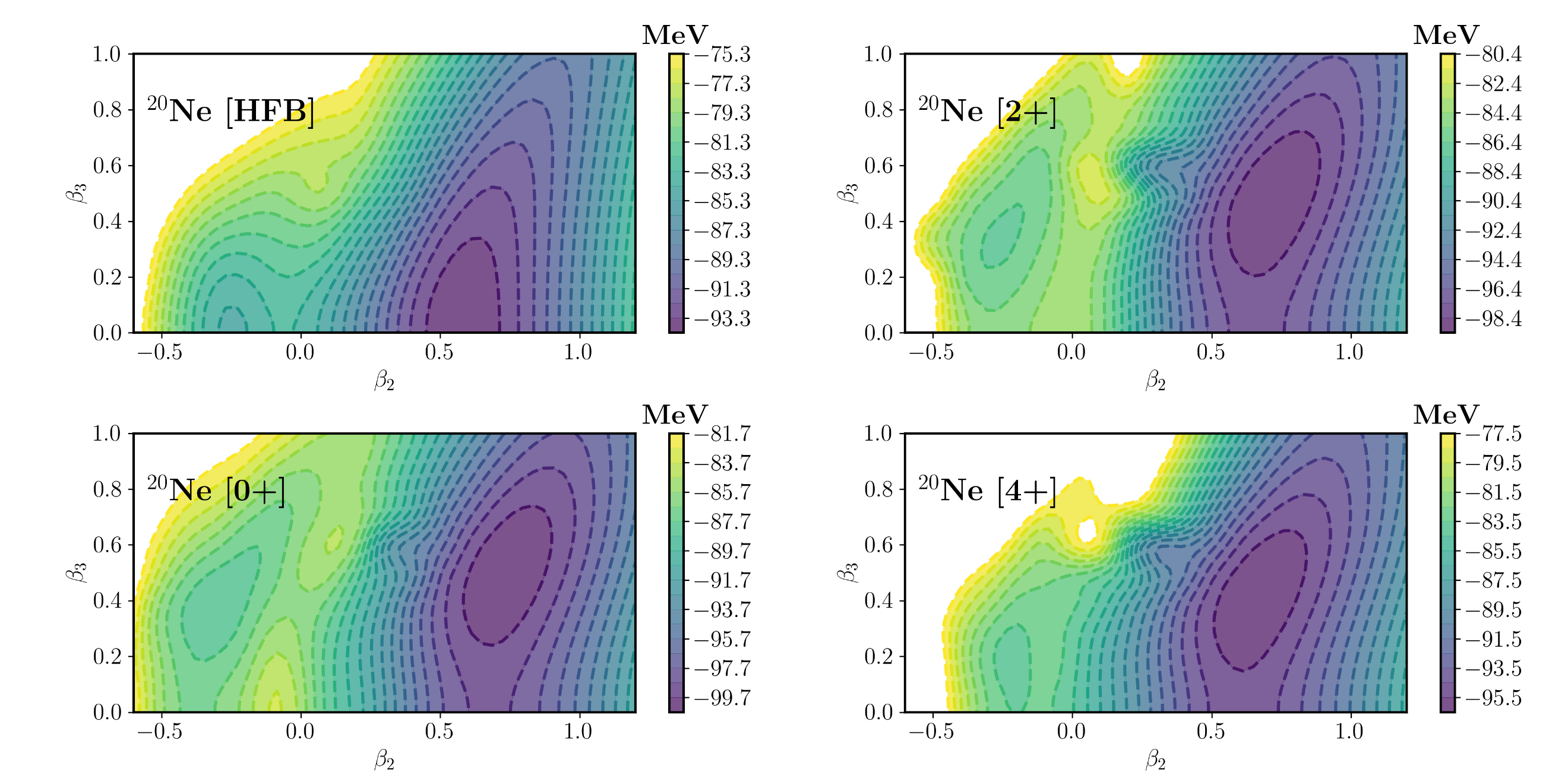 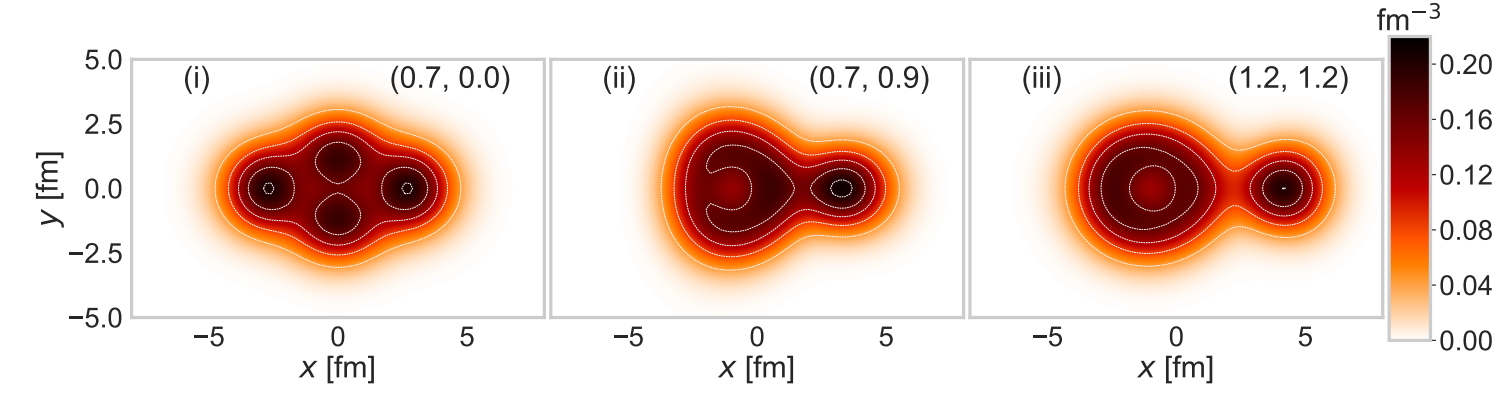 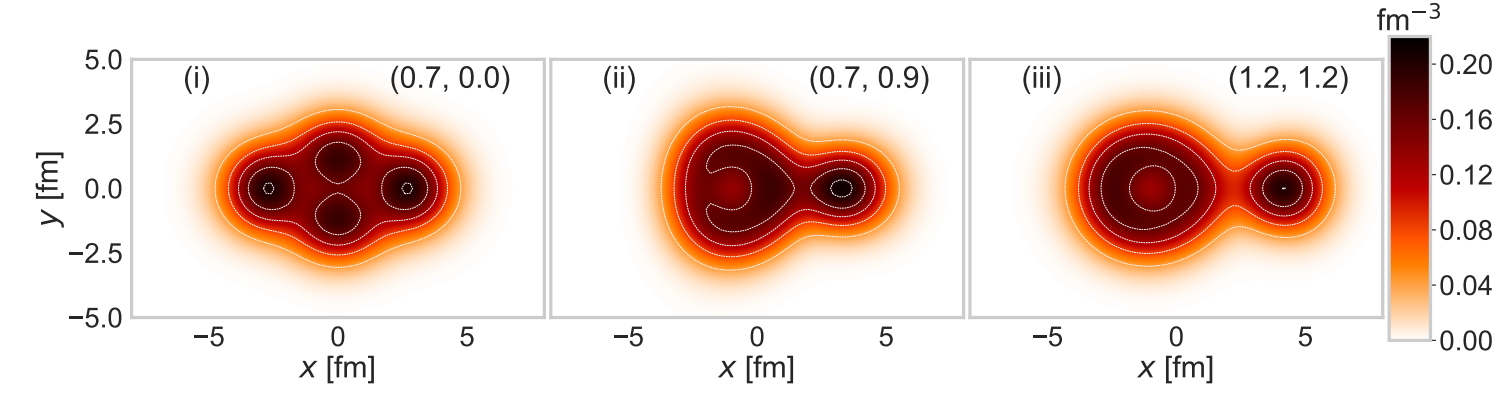 Nuclear collective behaviors
14/06/2023
33
Conclusion on mean-field
Mean-field is an approximation of the ground state 
Naturally captures some collectivity through deformation and symmetry restoration
Quasi-particle moving independantly in their self-generated mean-field

Natural applications in conjonction with macroscopic models
Ad-hoc deformation properties replaced by microscopic ingredients
Applications to spectroscopy, fission, clusters

Next step, describe coherently excitations and ground state
Towards microscopic description of vibrational states
Harmonic oscillations around ground state
Questions / remarks
Nuclear collective behaviors
14/06/2023
34
4
Harmonic oscillations
Quasi Random Phase Approximations
Nuclear collective behaviors
14/06/2023
35
Vibrations in hard and soft nuclei
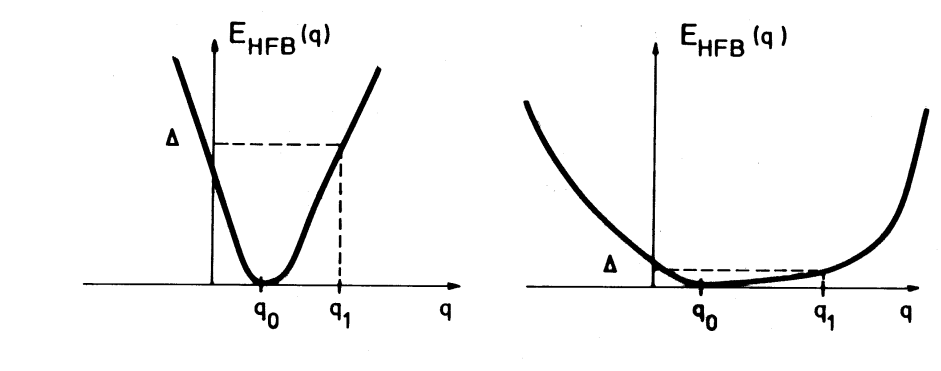 Deformation properties of nuclei allow a separation in two distinct classes : hard and soft nuclei
Hard nuclei vibrational motion will be well described by harmonic oscillations
Soft nuclei vibrational modes are more long range and strongly anharmonic
Method of choice to describe small oscillations is Quasi Random Phase Approximation
Nuclear collective behaviors
14/06/2023
36
Derivation of QRPA with EOM method
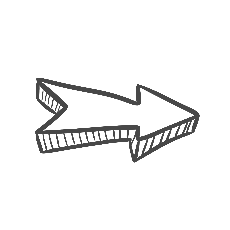 Nuclear collective behaviors
14/06/2023
37
Illustration of QRPA
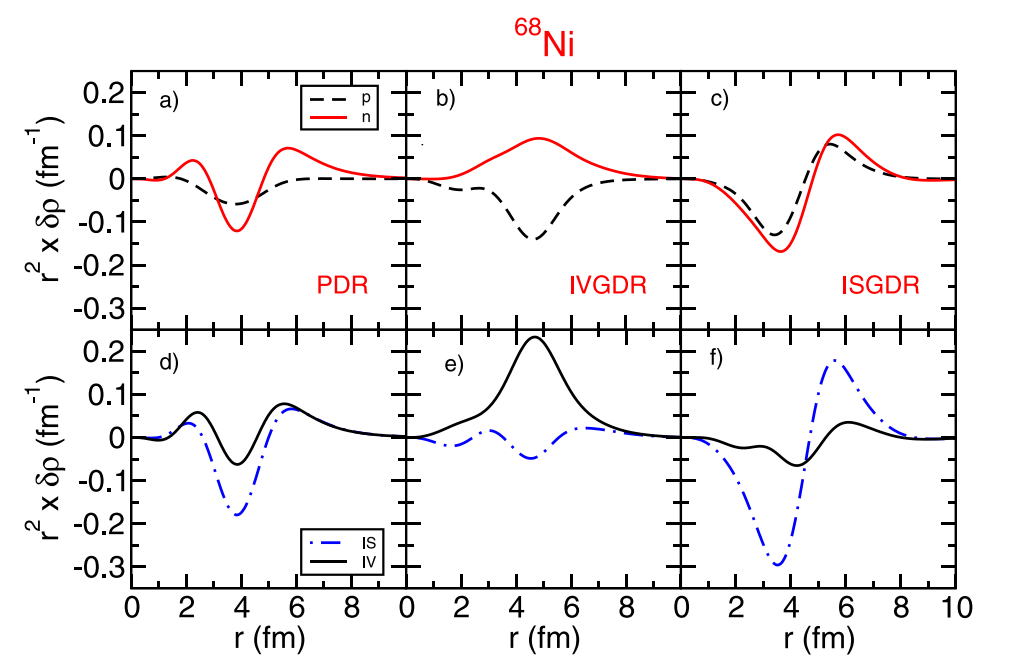 Giant resonance described as coherent superposition of 1p1h excitations
Direct application for neutron capture (reactor physics, astrophysics)
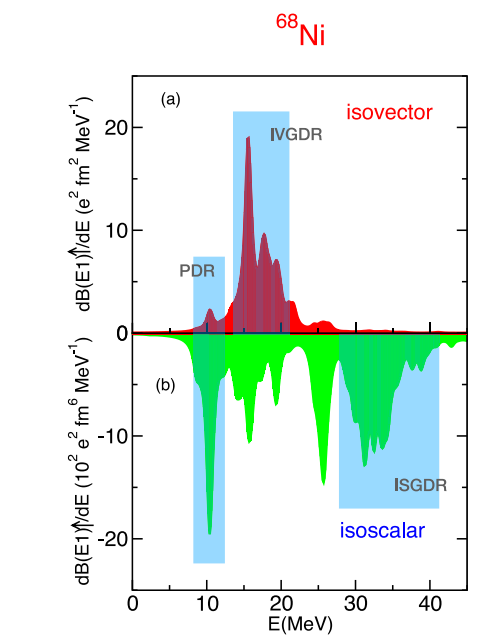 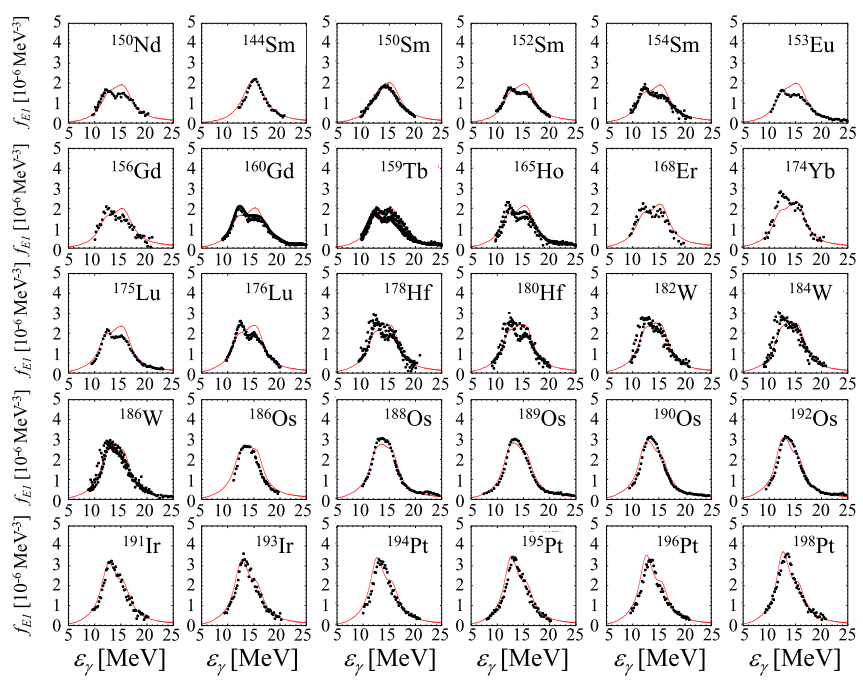 Goriely et al. (2018)
Lanza et al. (2023)
Nuclear collective behaviors
14/06/2023
38
Finite Amplitude Method formulation of QRPA
Finite Amplitude Method replaces expensive matrix diagonalization by self-consistent equations
QRPA equations solved iteratively for each phonon…
Nuclear collective behaviors
14/06/2023
39
Finite Amplitude Method 2
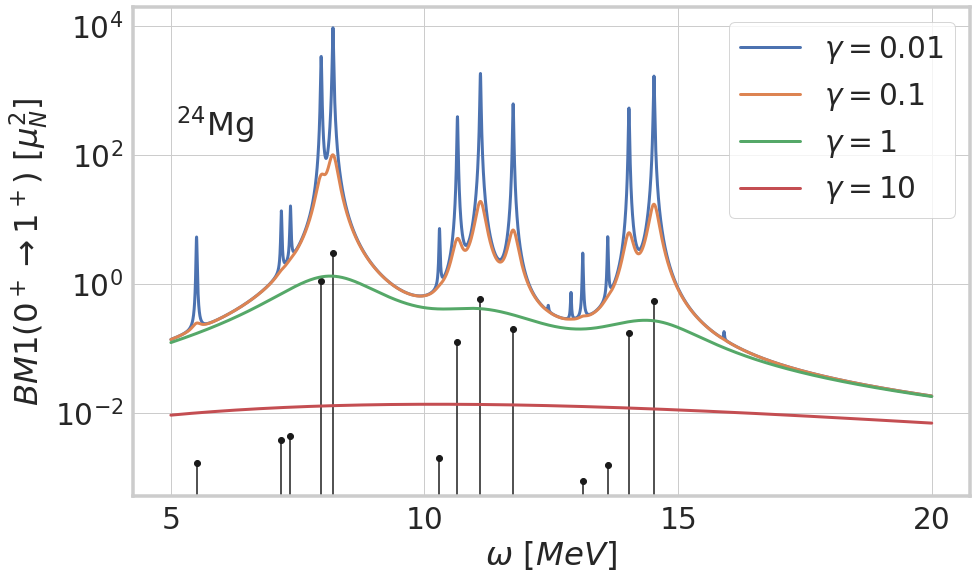 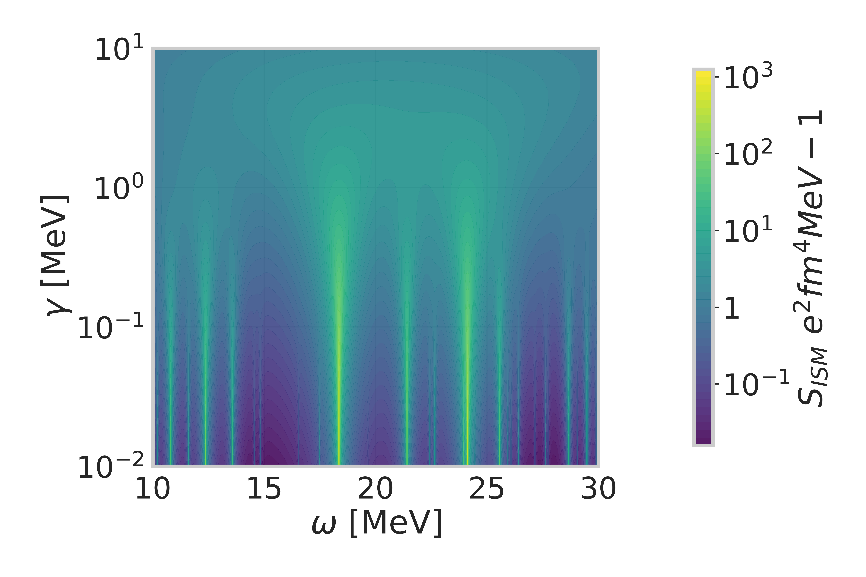 Nuclear collective behaviors
14/06/2023
40
Illustration of QRPA-FAM
Step 1
Modelisation of ground state
HFB mean-field
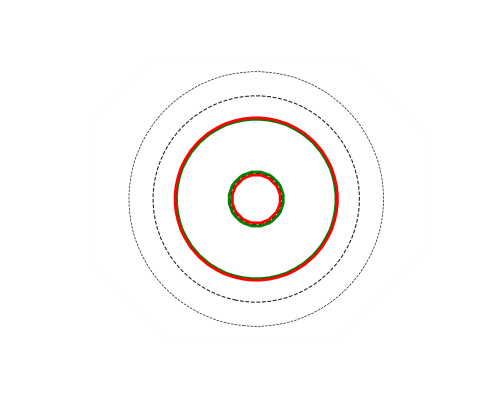 O16
Isoscalar monopole
« Breathing mode »
Other possible probes
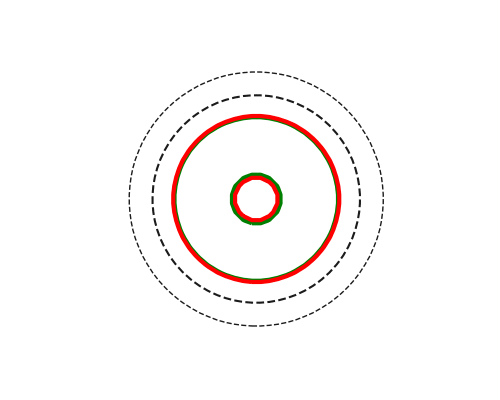 Isovector monopole
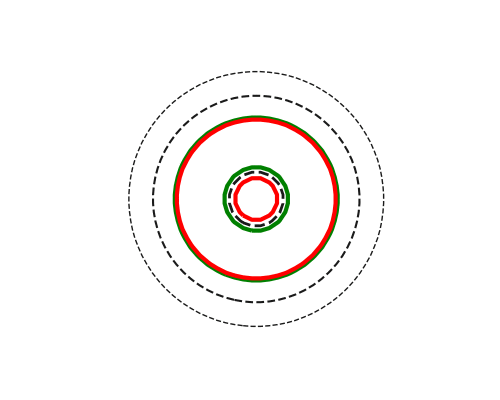 Low frequency
Discrete states
Individual excitations
High frequency
Leaving validity domain
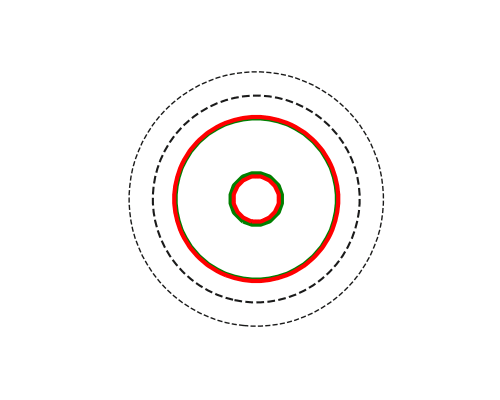 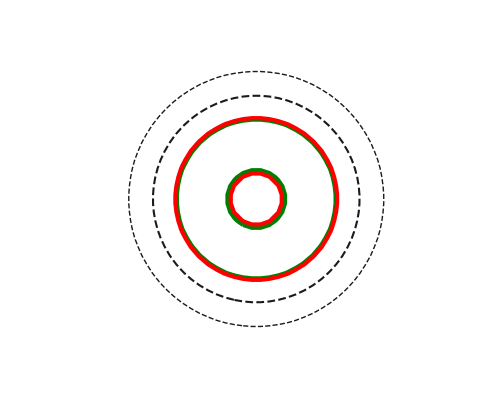 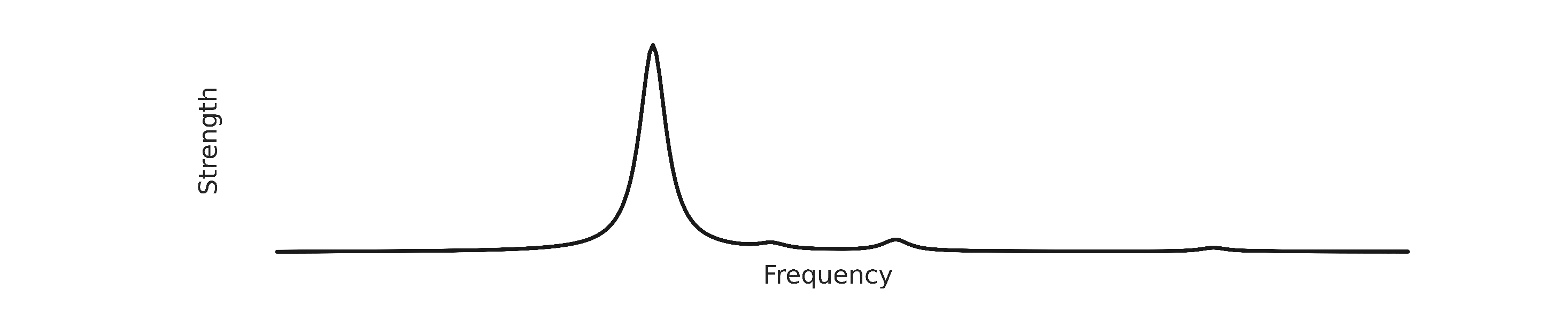 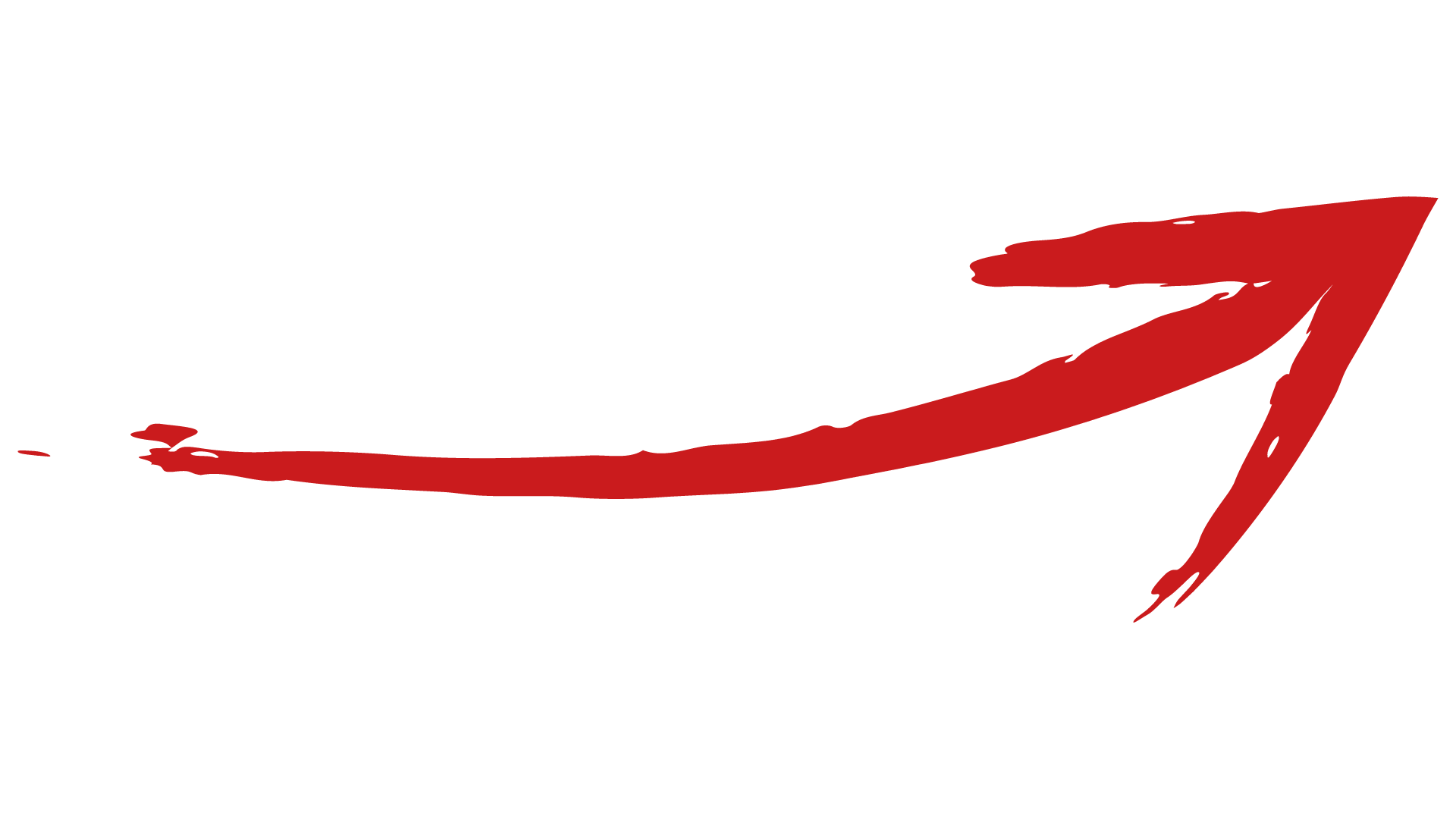 Isovector dipole
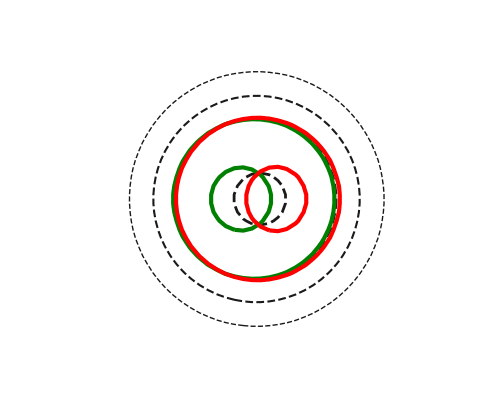 Giant resonance
Collective excitation
Nuclear collective behaviors
14/06/2023
41
Limitations of QRPA and extensions
Harmonic limitation of QRPA is quite limiting for applications
No account of fragmentation that is partly due to complex configurations
Missing anharmonicities, especially in « soft » nuclei, or with shape coexistence
No account of rotations, that need symmetry restoration
Systematic shift w.r.t. experiment observed with most of nuclear interactions

Each points could be adressed separately, but we will focus on a method that tackles all aspects at once

Questions/remarks?
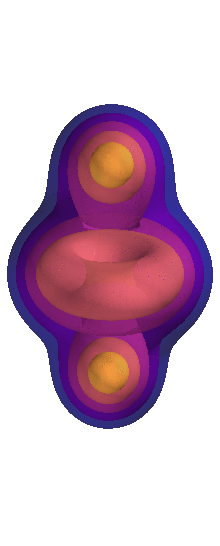 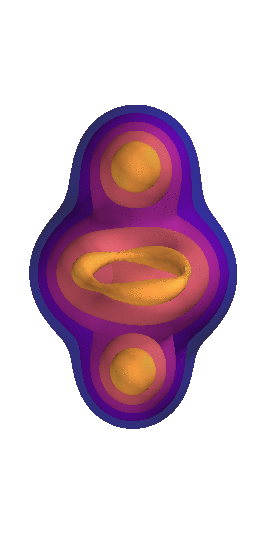 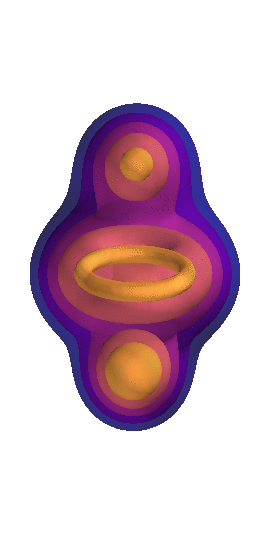 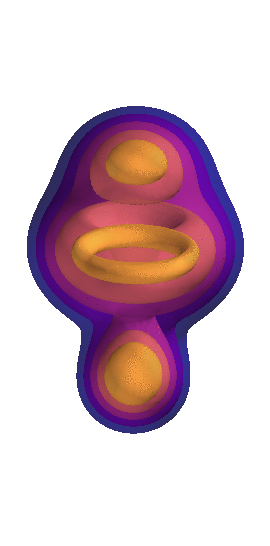 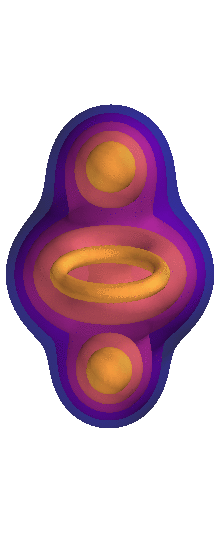 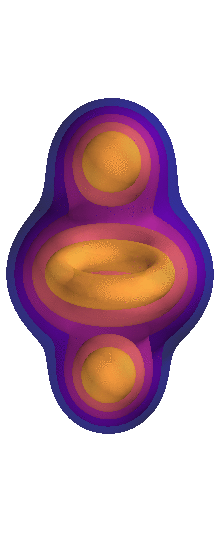 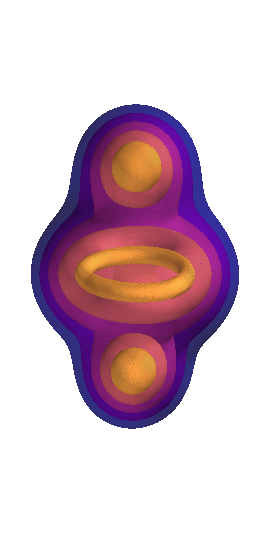 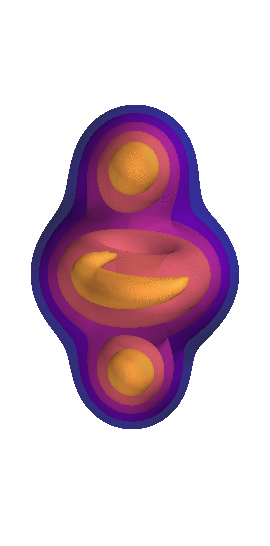 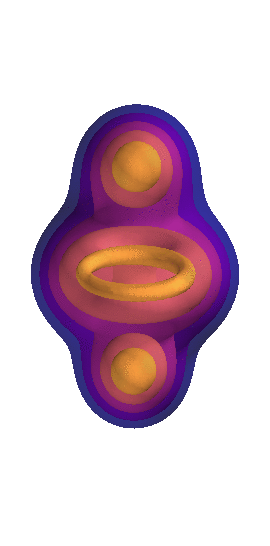 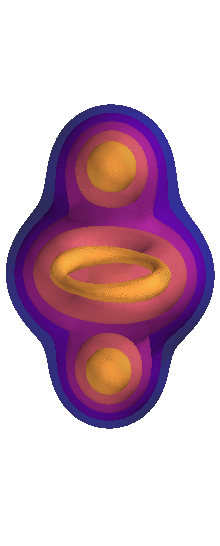 Nuclear collective behaviors
14/06/2023
42
5
PGCM
Projected Generator Coordinate Method
Nuclear collective behaviors
14/06/2023
43
PGCM Ansatz and equations
Main features of PGCM
Include anharmonic correlations into the spectrum
Map macroscopic intuitions to microscopic calculations
Natural inclusion of rotational physics via symmetry restoration
order par.
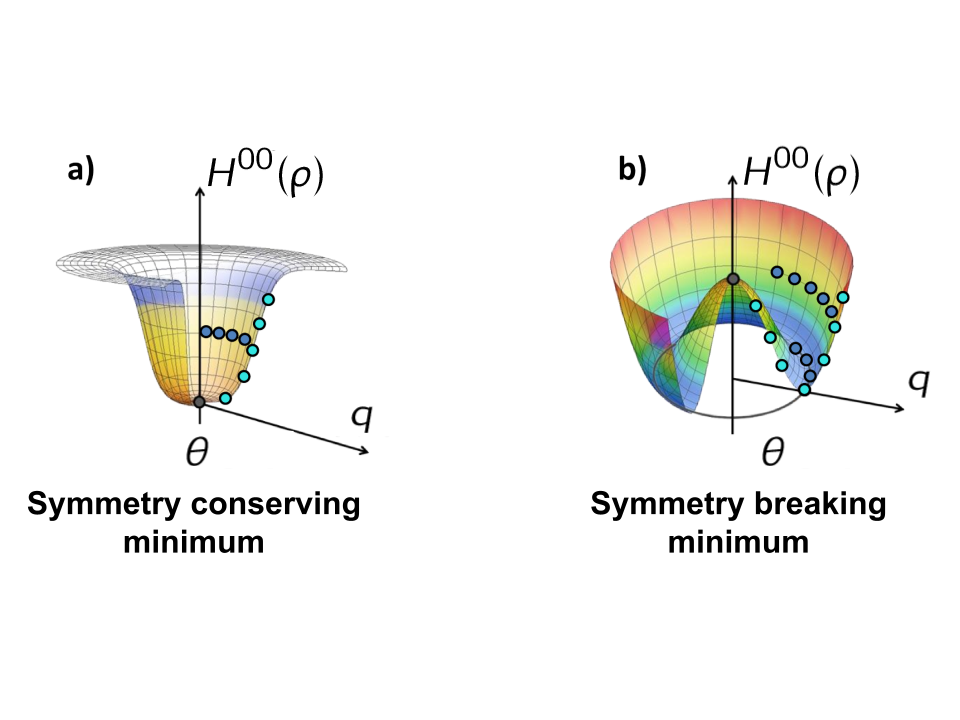 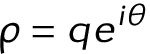 Variational principle HWG
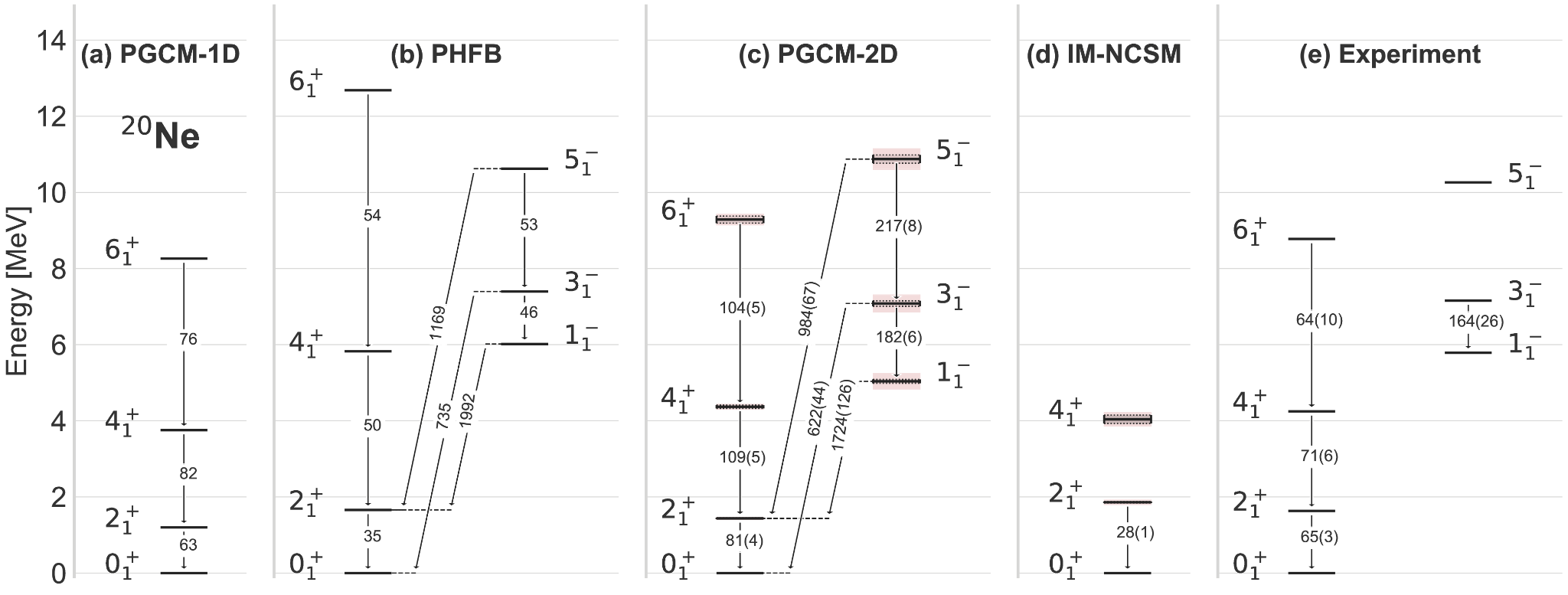 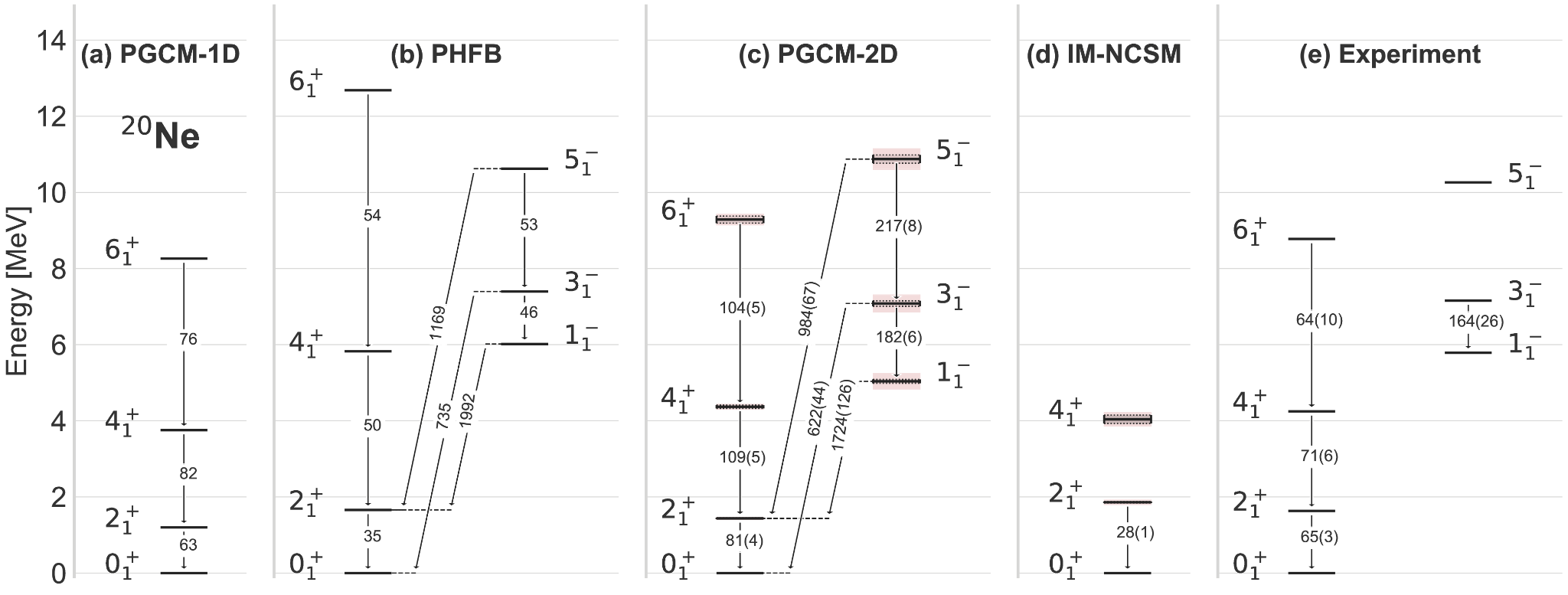 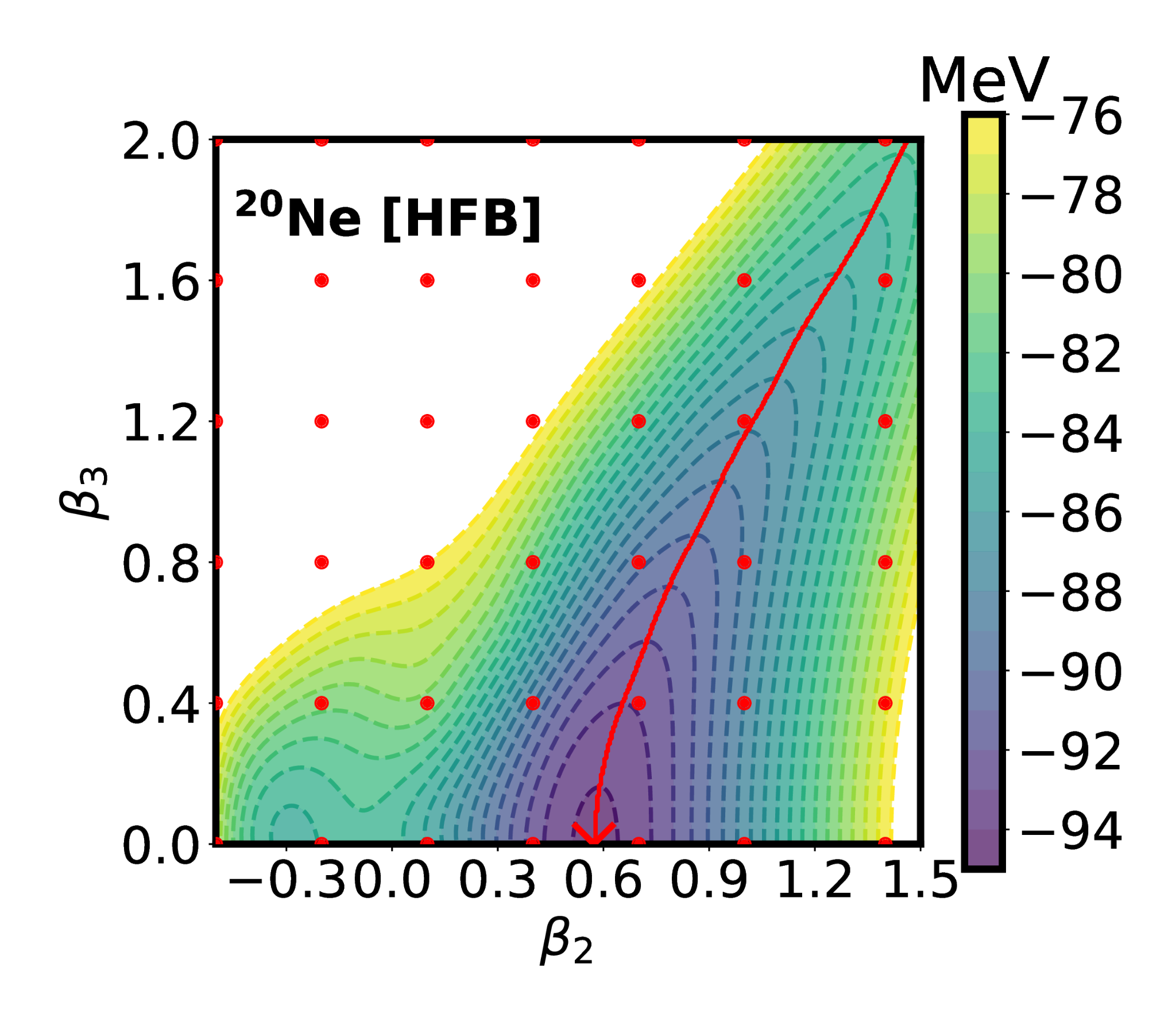 Hamiltonian kernels
Norm kernels
Low-dimentional diagonalisation
Mp-mh replaced by shape oscillations and rotations
Reduces to QRPA for small oscillations and no rotation
Nuclear collective behaviors
14/06/2023
44
Details on calculation of PGCM kernels
PGCM kernel computation obtained from series of independent HFB-like contractions
Nuclear collective behaviors
14/06/2023
45
Discussion on PGCM
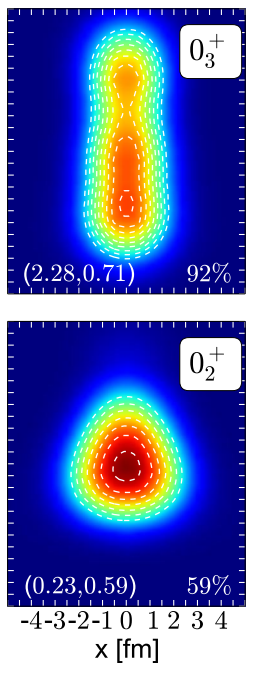 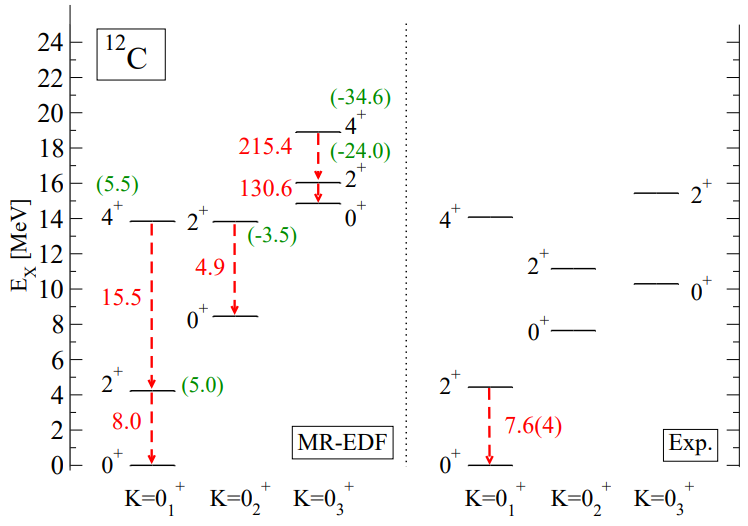 Marevic et al. PRC 2019
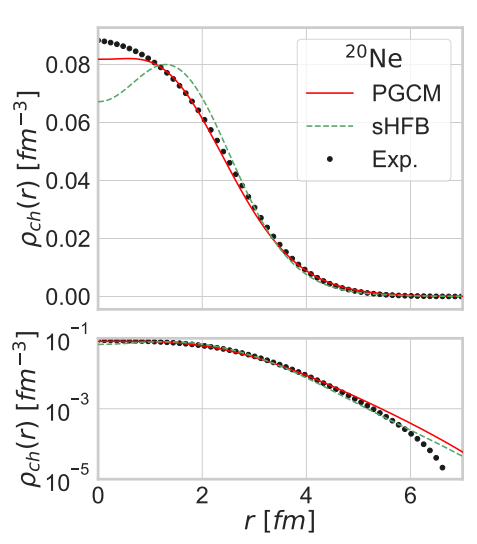 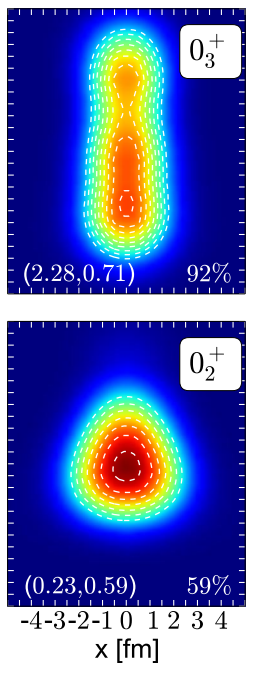 Nuclear collective behaviors
Frosini et al. EPJA 2021
14/06/2023
46
Investigating multi-phonon states in PGCM
A. Porro, PhD thesis
Beyond GMR peaks 
« Echo » of giant resonance, regularily spaced
Strong, linearily growing inter-states connections
Follows closely textbook quantum oscillator example
Origin of fragmentation in PGCM
Presence of multi-configurational states in spectrum
1p1h, 2p2h, 3p3h, etc. -> ingredients for NLD
Simple 1-dimentional example with radial oscillations of Ti46
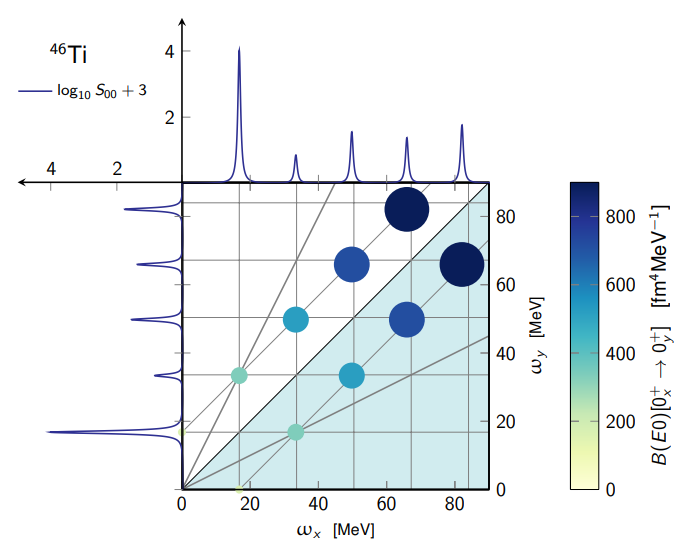 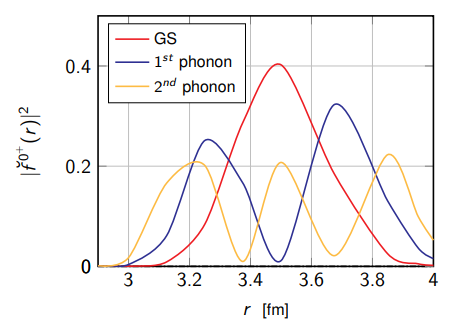 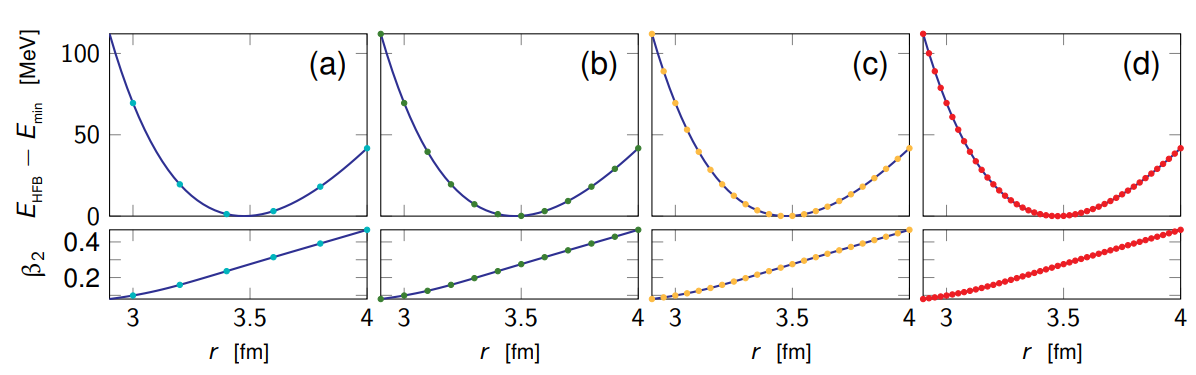 Ti46
Investigating multi-phonon states in PGCM
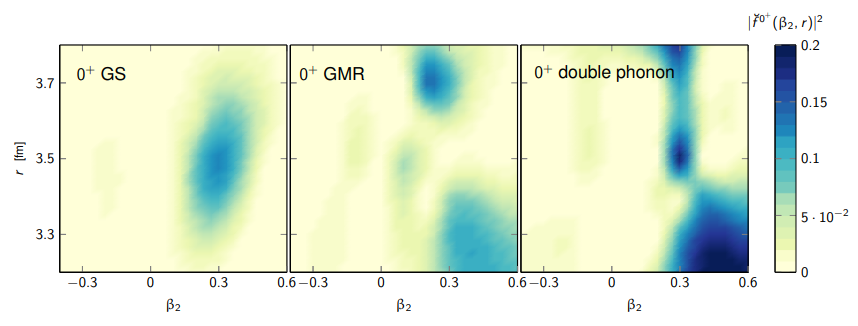 A. Porro, PhD thesis
Origin of fragmentation in PGCM
Presence of multi-configurational states in spectrum
1p1h, 2p2h, 3p3h, etc.
Realistic calculation with mode coupling
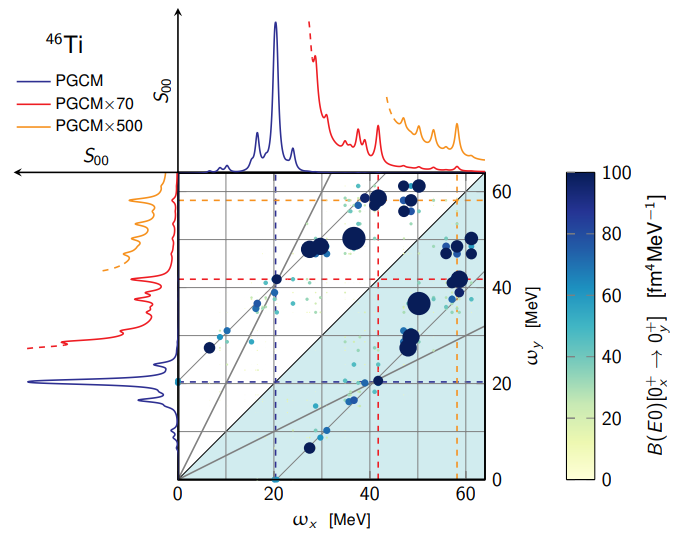 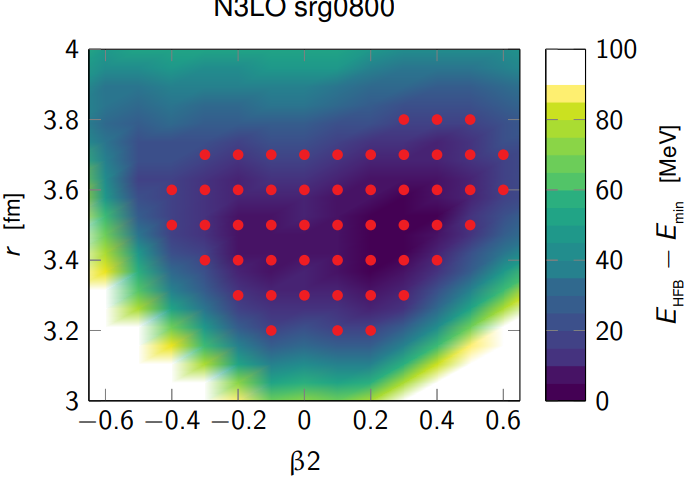 Realistic multi-phonons
Deviation from textbook example
Coupling between modes
Many more peaks in the strength
Follows to a good approximation the 1d case
Motivation for combinatorial method with QRPA to get NLDs
Beyond PGCM, a new journey begins
PGCM is tailored to capture long range collective motion
Collectivity well reproduced (rotations, vibrations)
Emergence of multi-phonon states from first principle

However… not all phenomena are collective!
Some excitations only involve a low number of ph excitations
Largest contribution of binding energy precisely come from 2p2h configurations (cf. Thomas/Vittorio)

Solution: derive a formalism that coherently incorporates the two aspects…
				… but that’s for the next time!
Nuclear collective behaviors
14/06/2023
49
Thank you for your attention!
Nuclear collective behaviors
14/06/2023
50
References
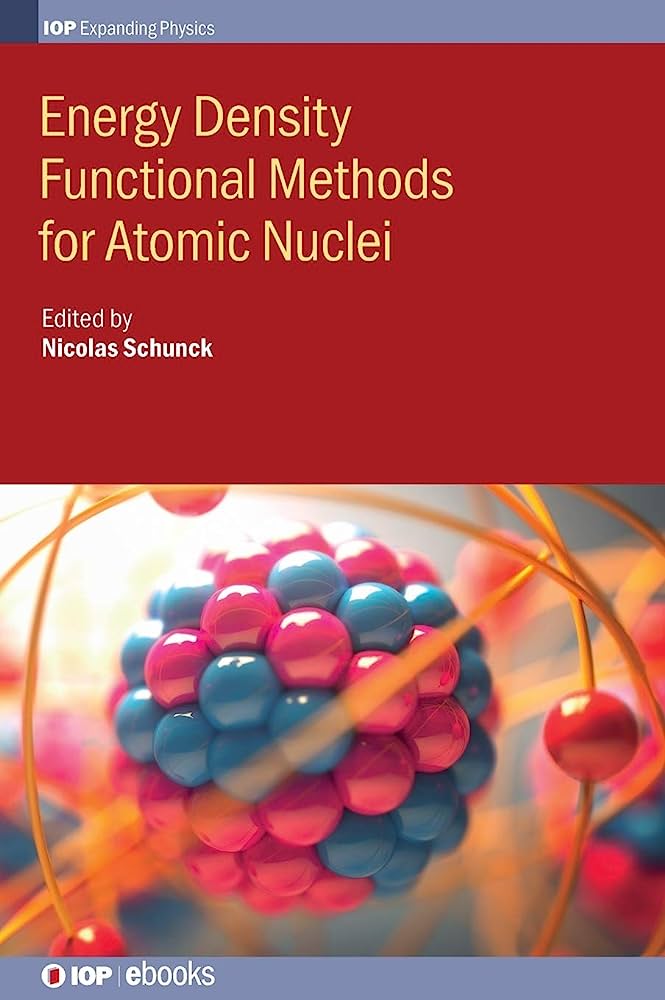 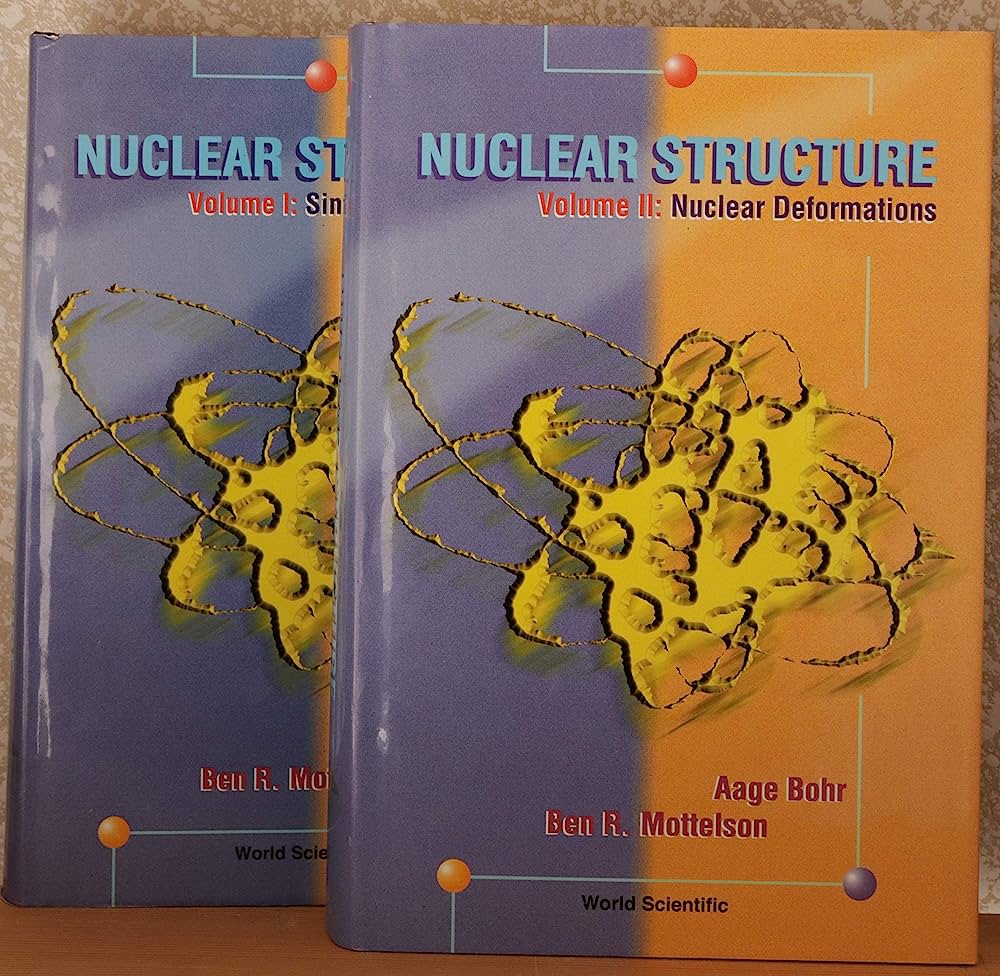 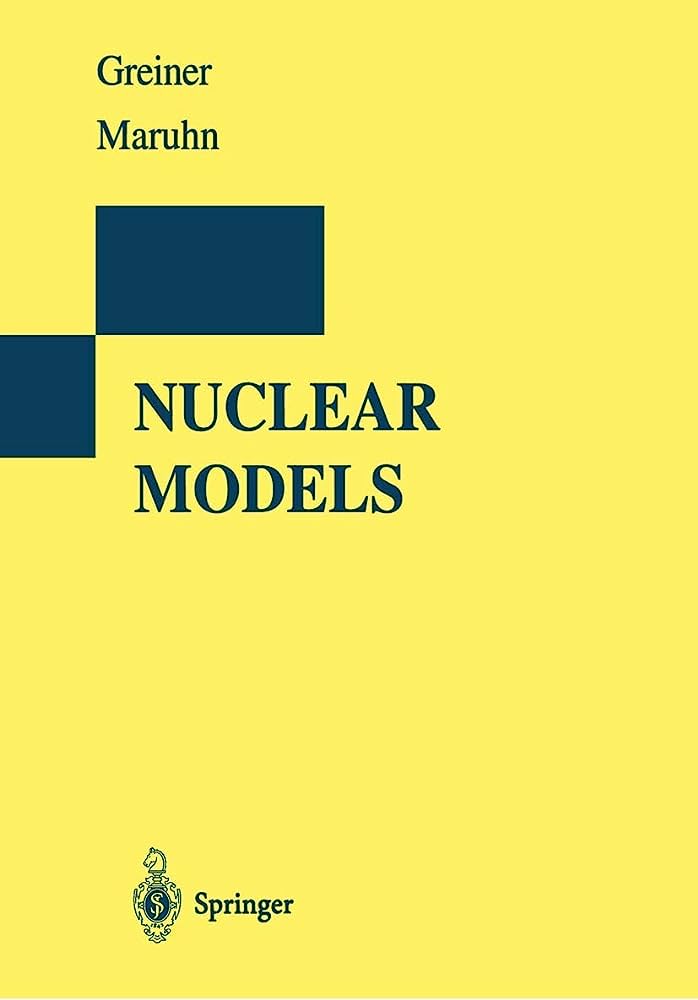 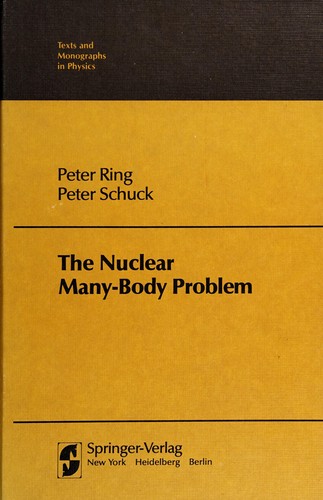 Cours NPAC JF Berger (2008)
Nuclear collective behaviors
14/06/2023
51